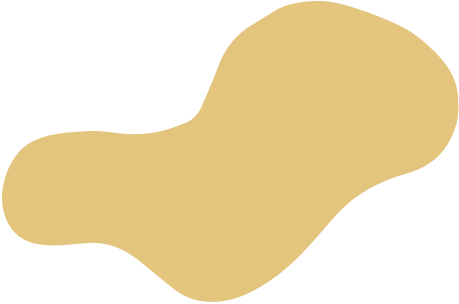 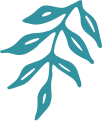 CYAC
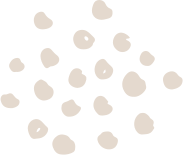 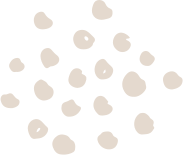 Mindfulness + 
Work Life Balance
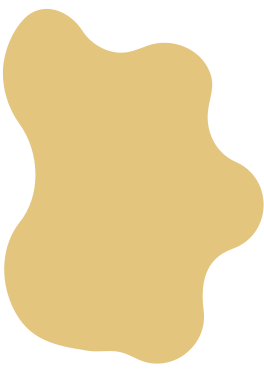 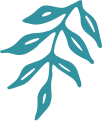 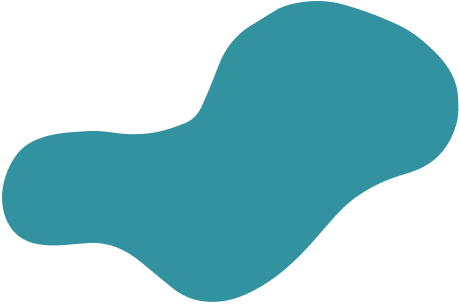 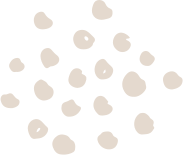 Structure
Mini Meditation - Breathwork
Mindfulness In Your Daily Life
Mindful Moment - Body Scan
Mindful Boundaries - Work/Home
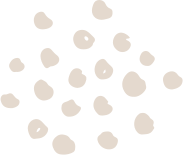 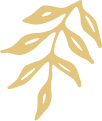 Q&A
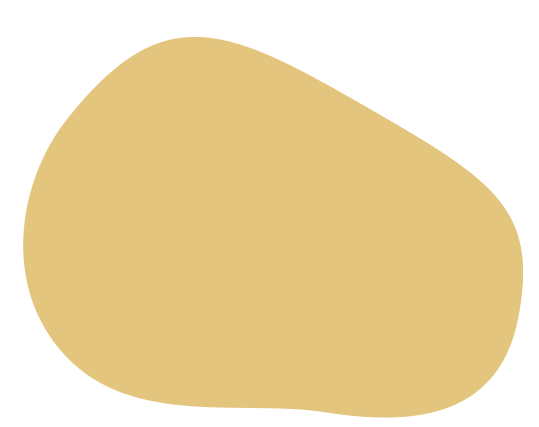 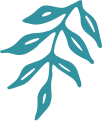 Samantha Clarke
she/her/hers
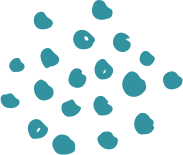 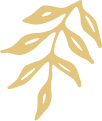 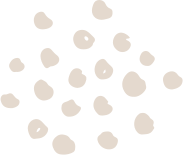 Mini Meditation
Calming Breath
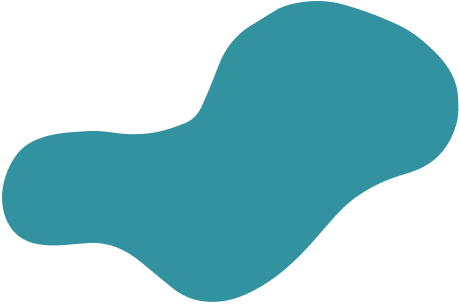 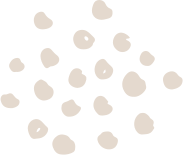 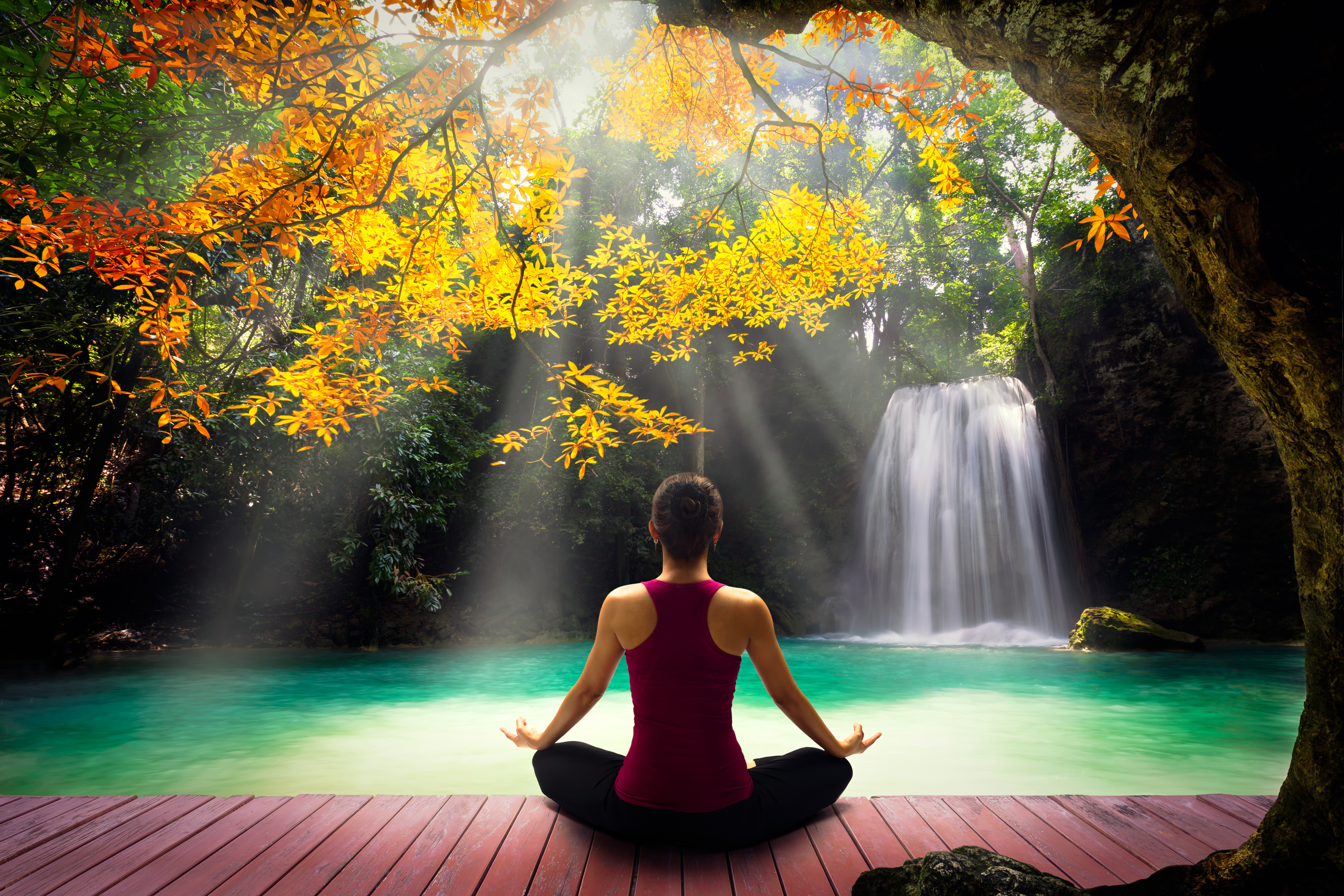 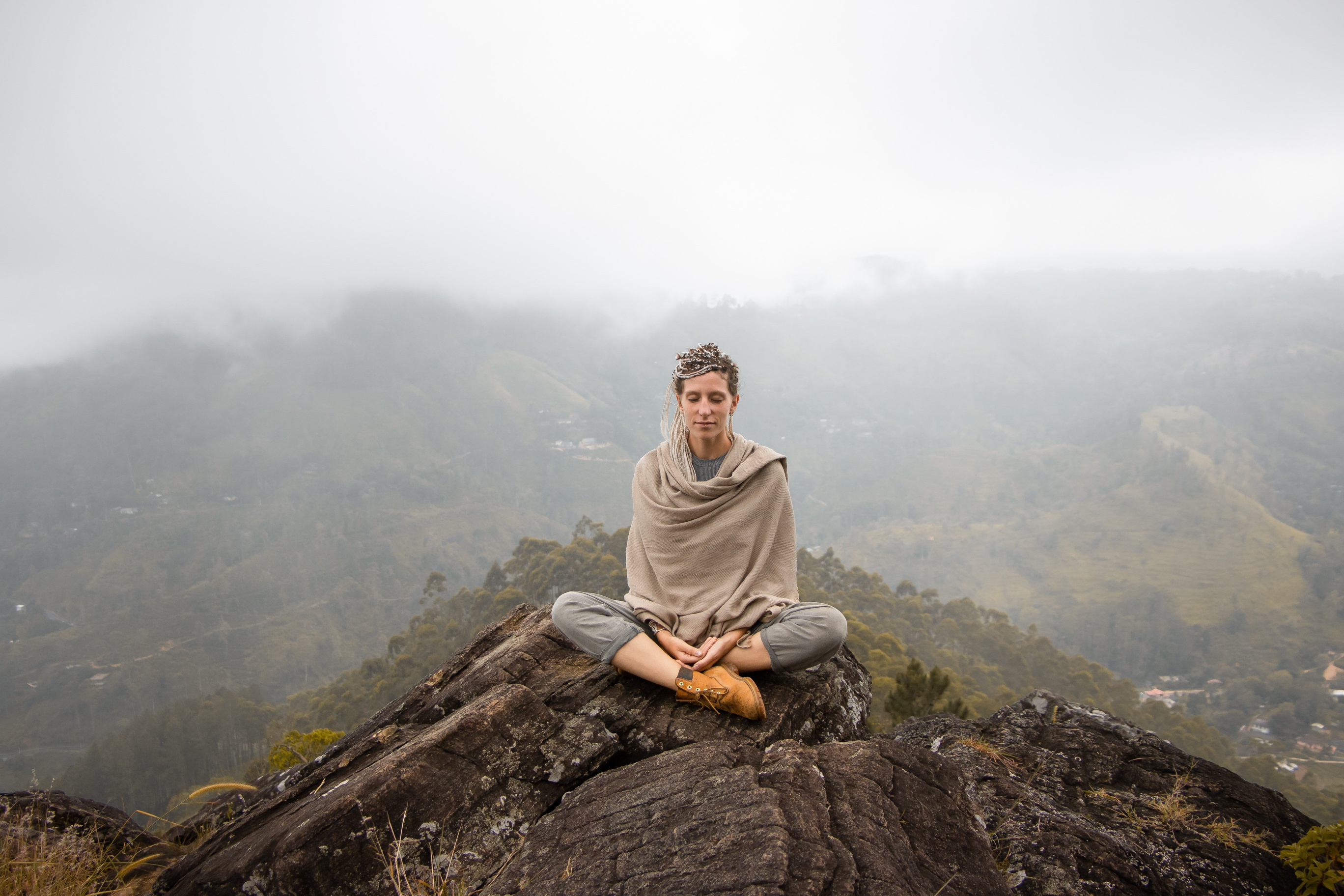 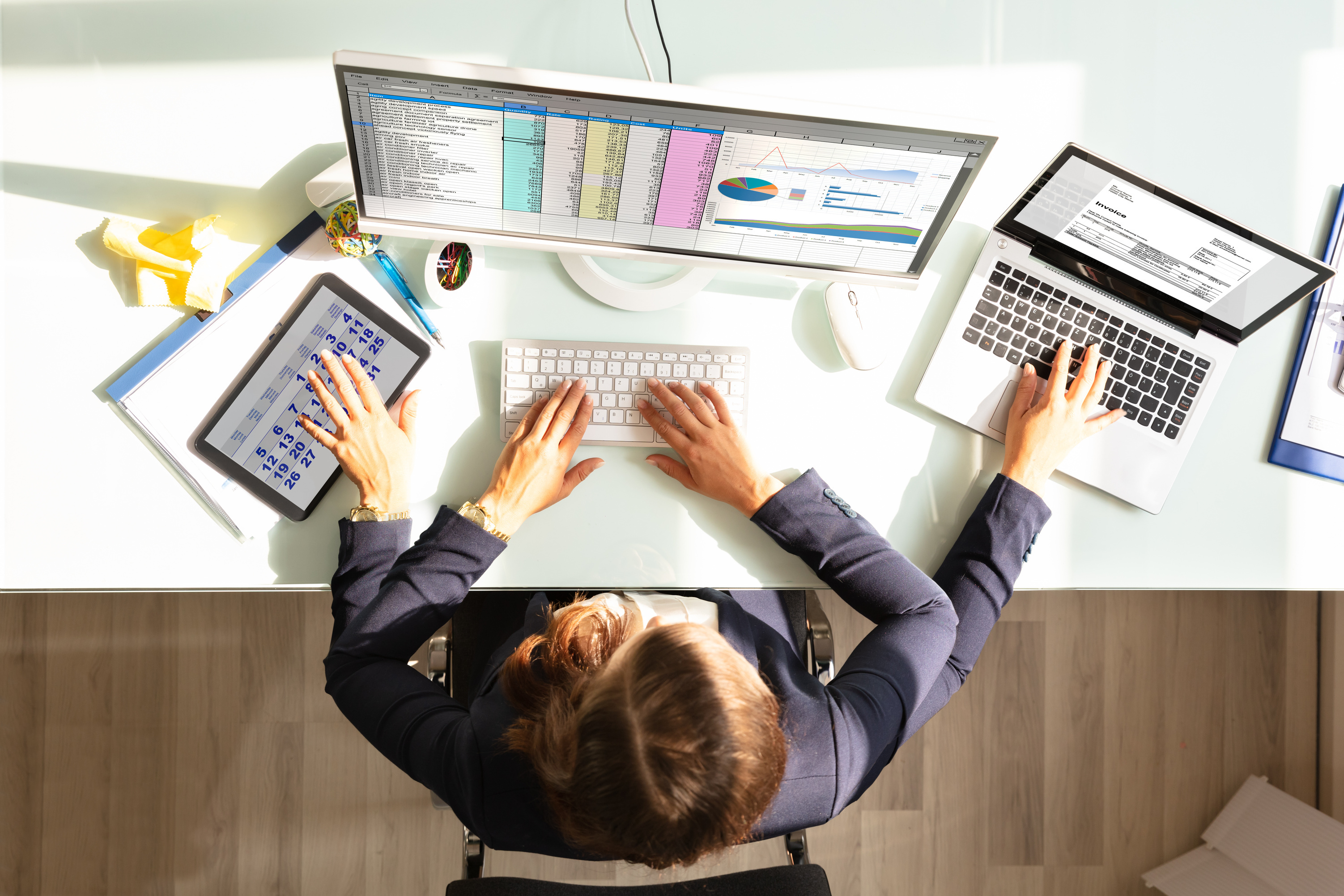 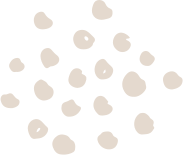 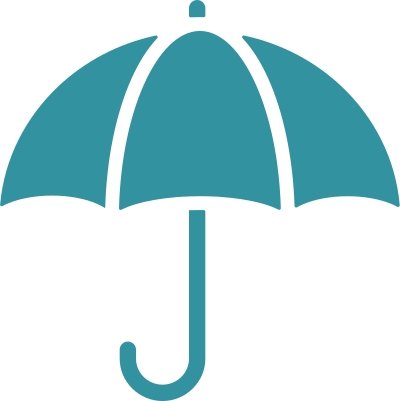 Mindfulness
Awareness of the Present Moment

On Purpose

Without Judgement

Vast applications.
Meditation
One Way to Practice

Often Seated 

Concentrated Focus
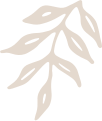 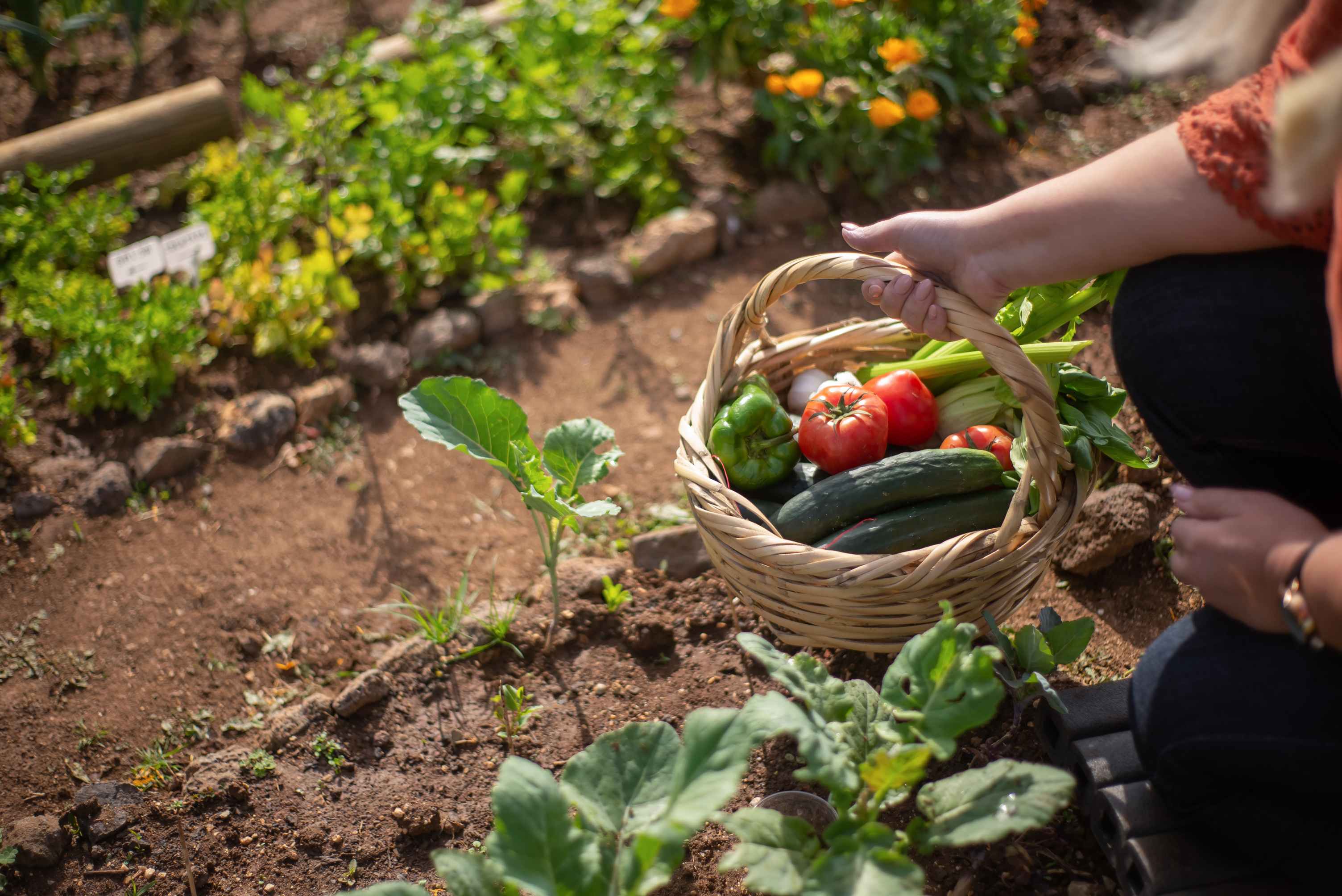 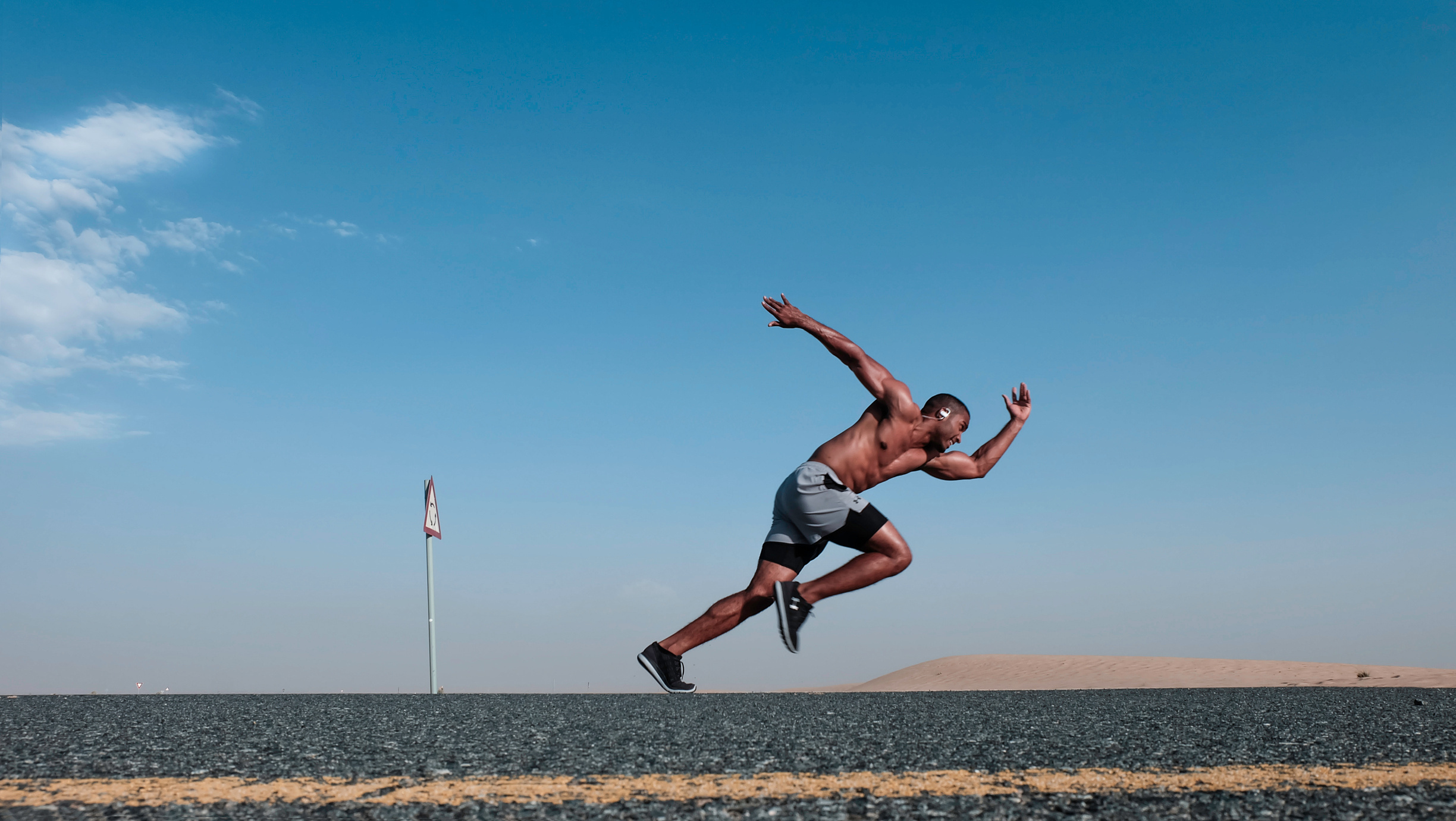 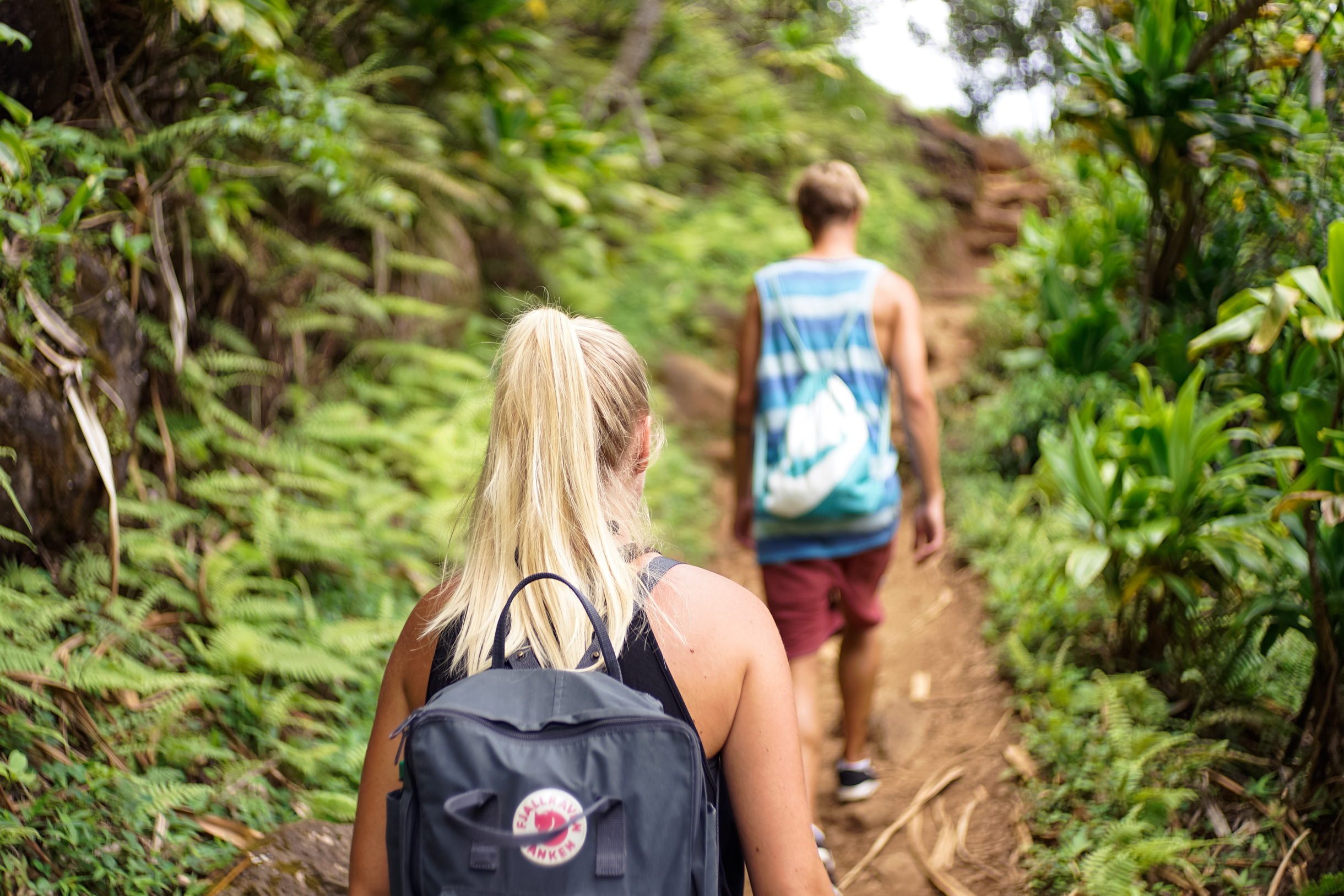 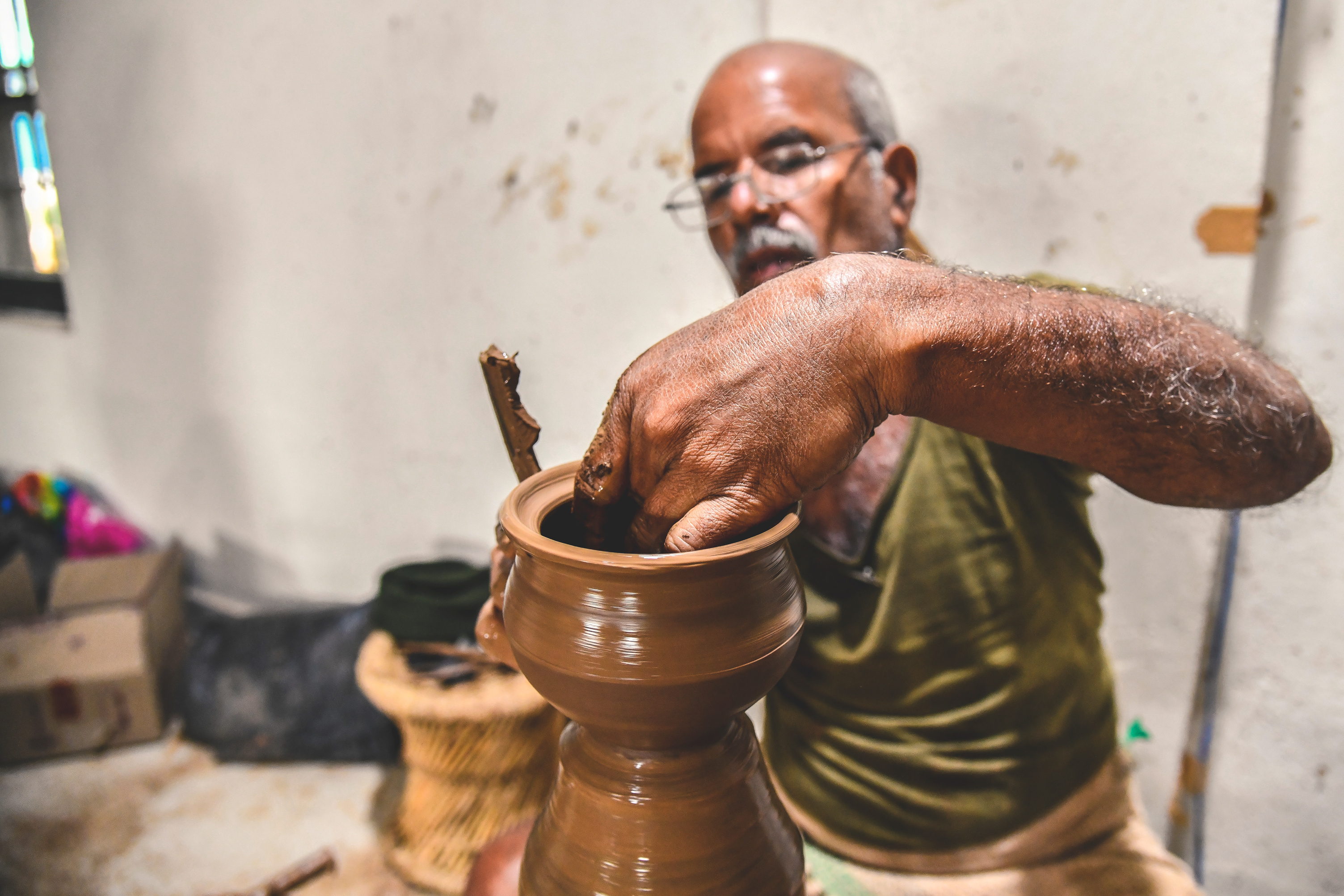 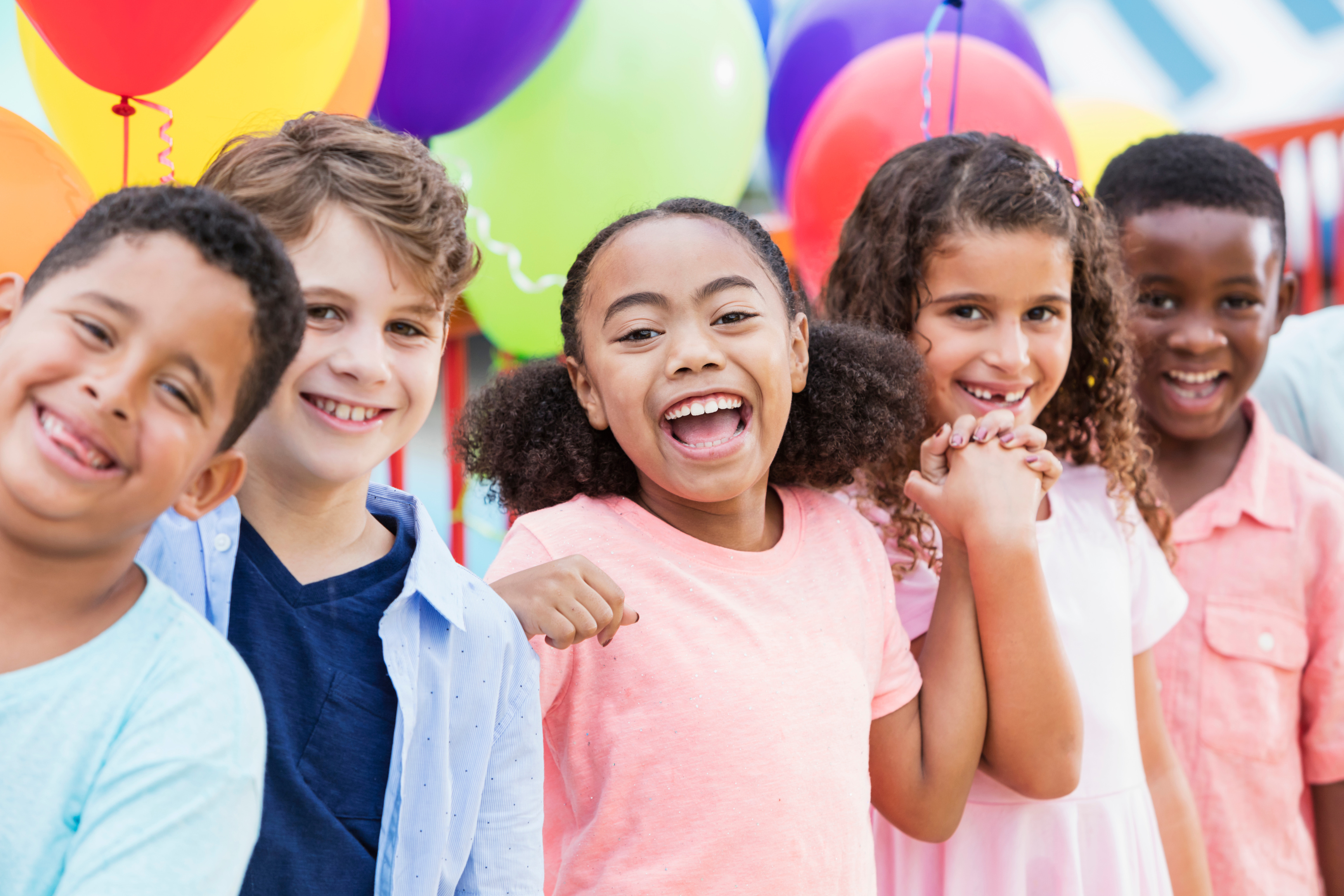 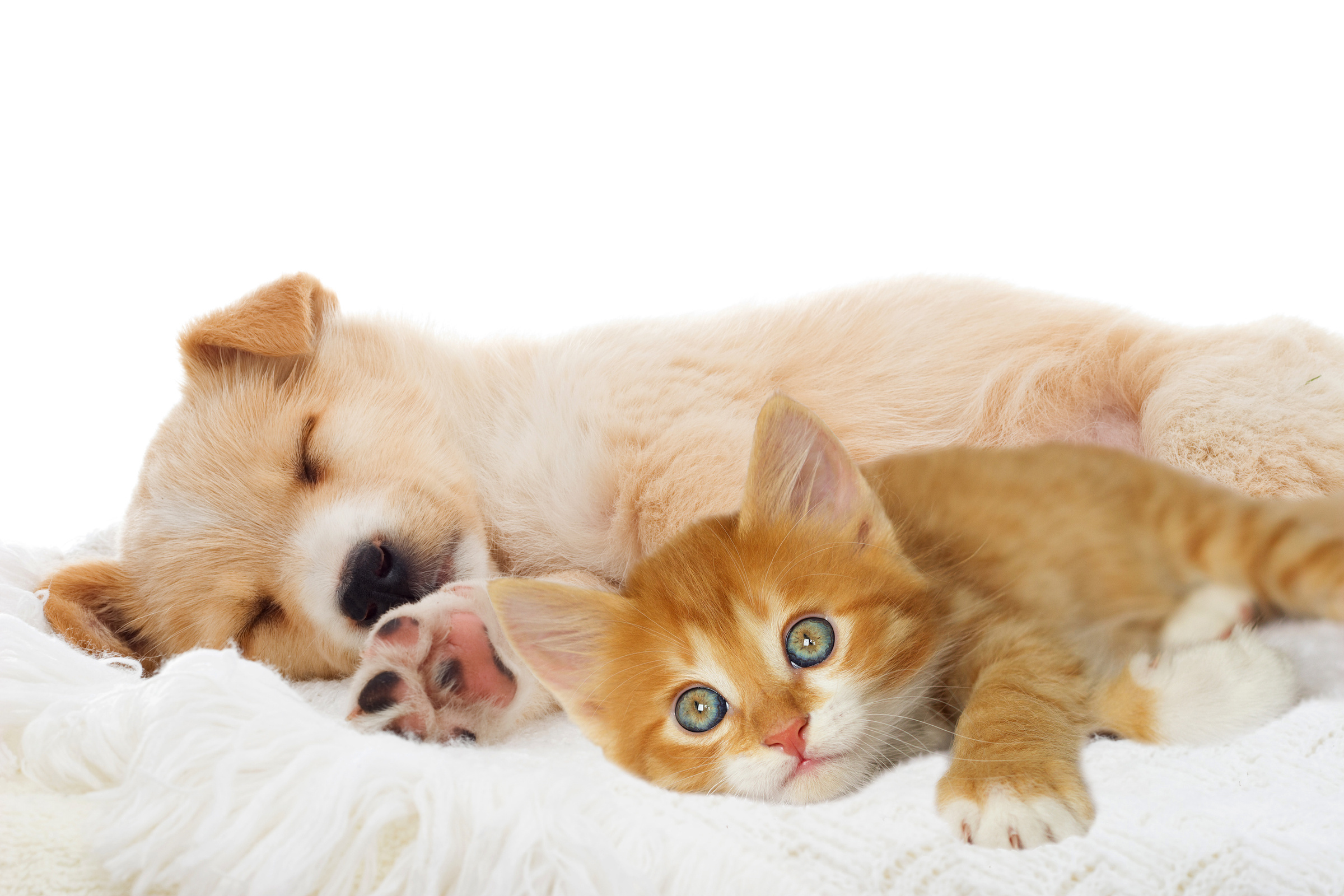 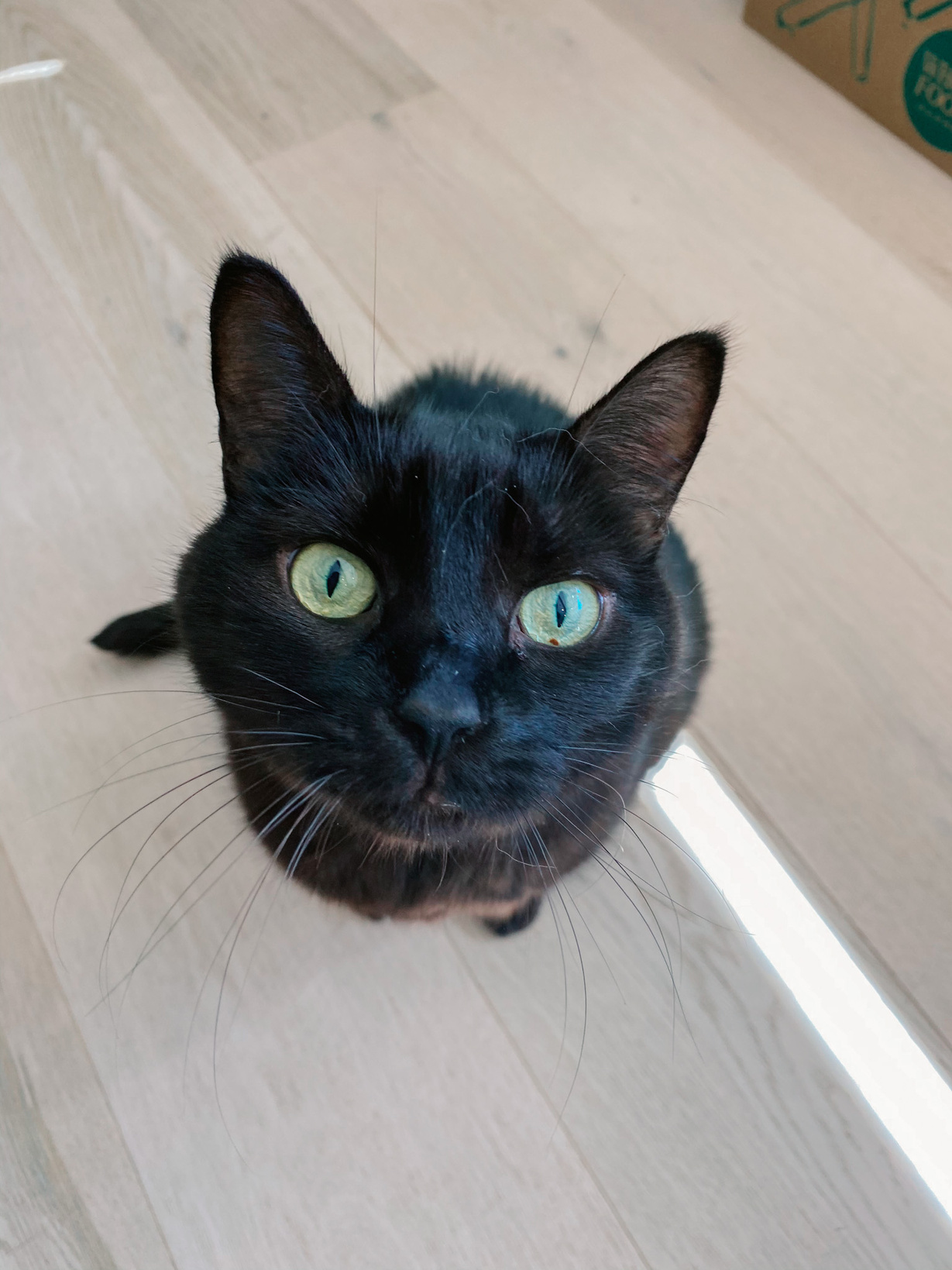 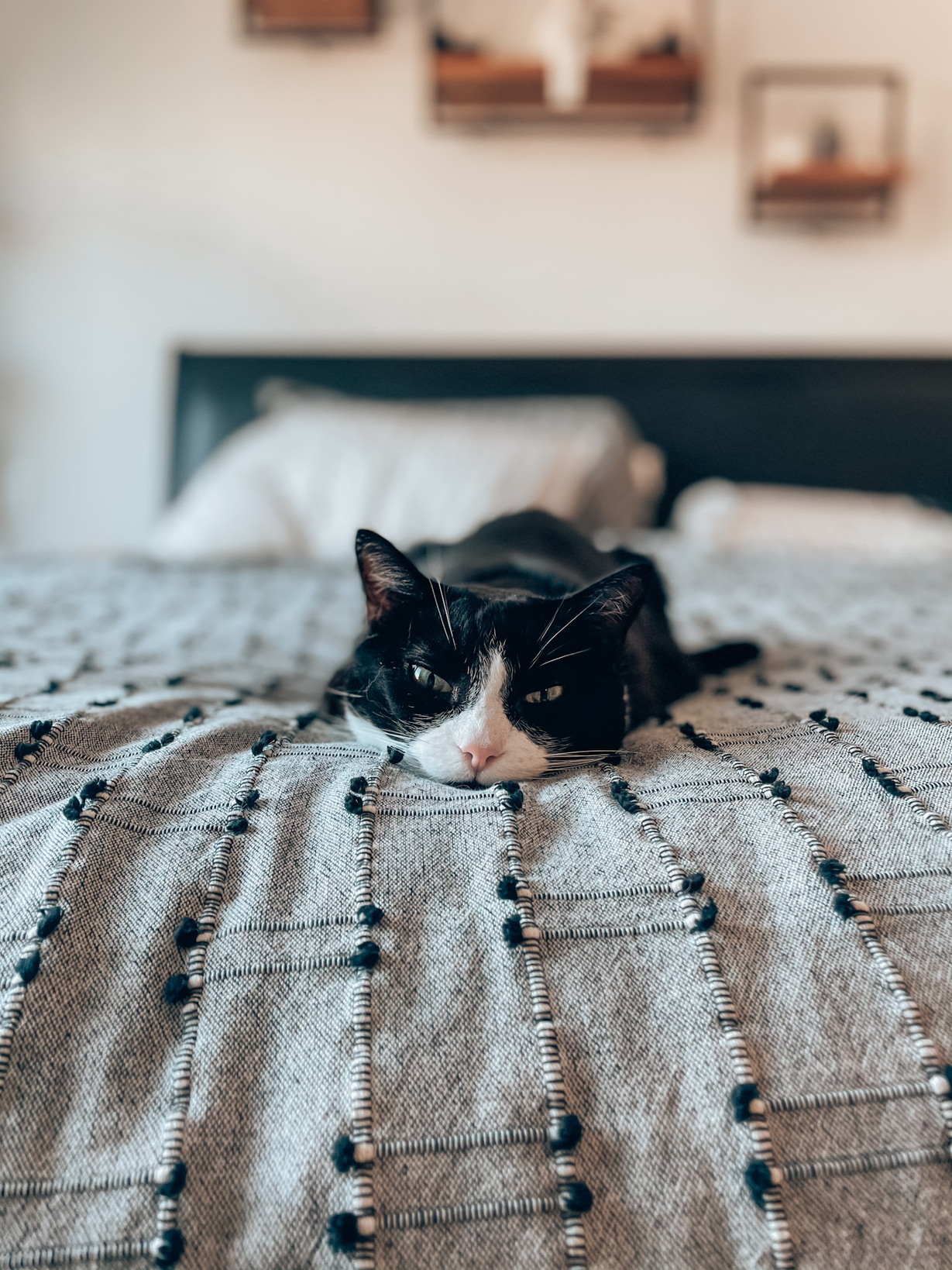 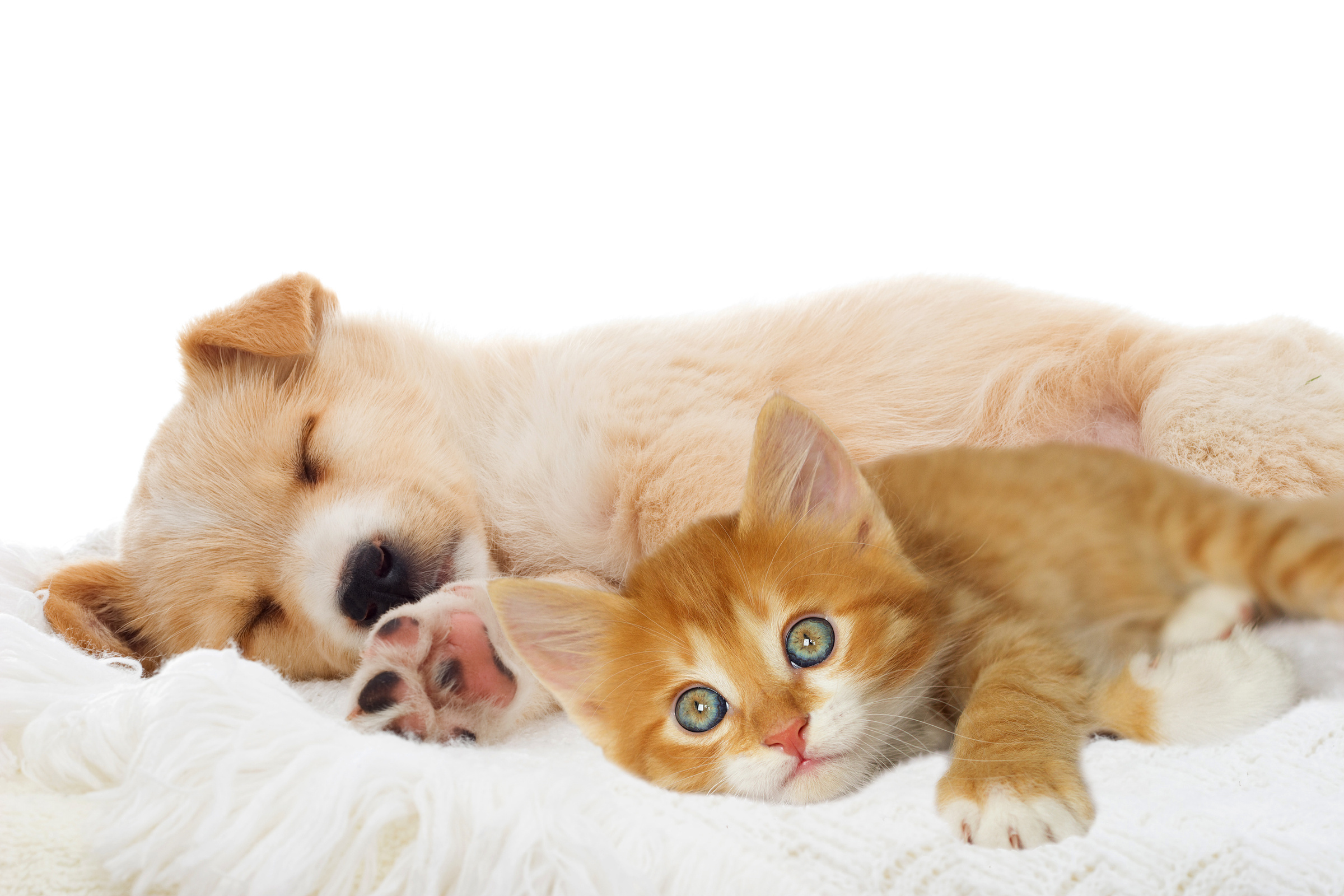 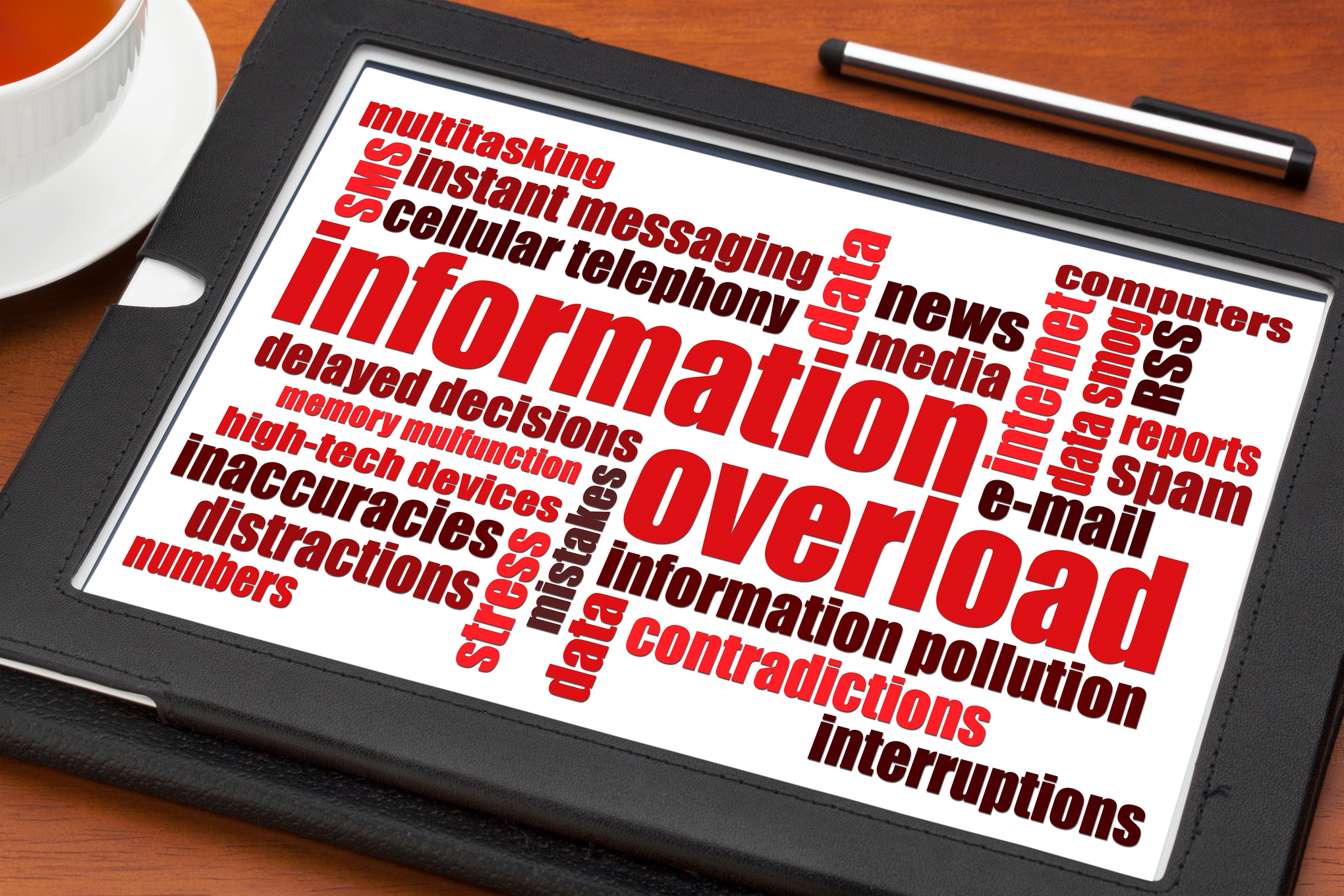 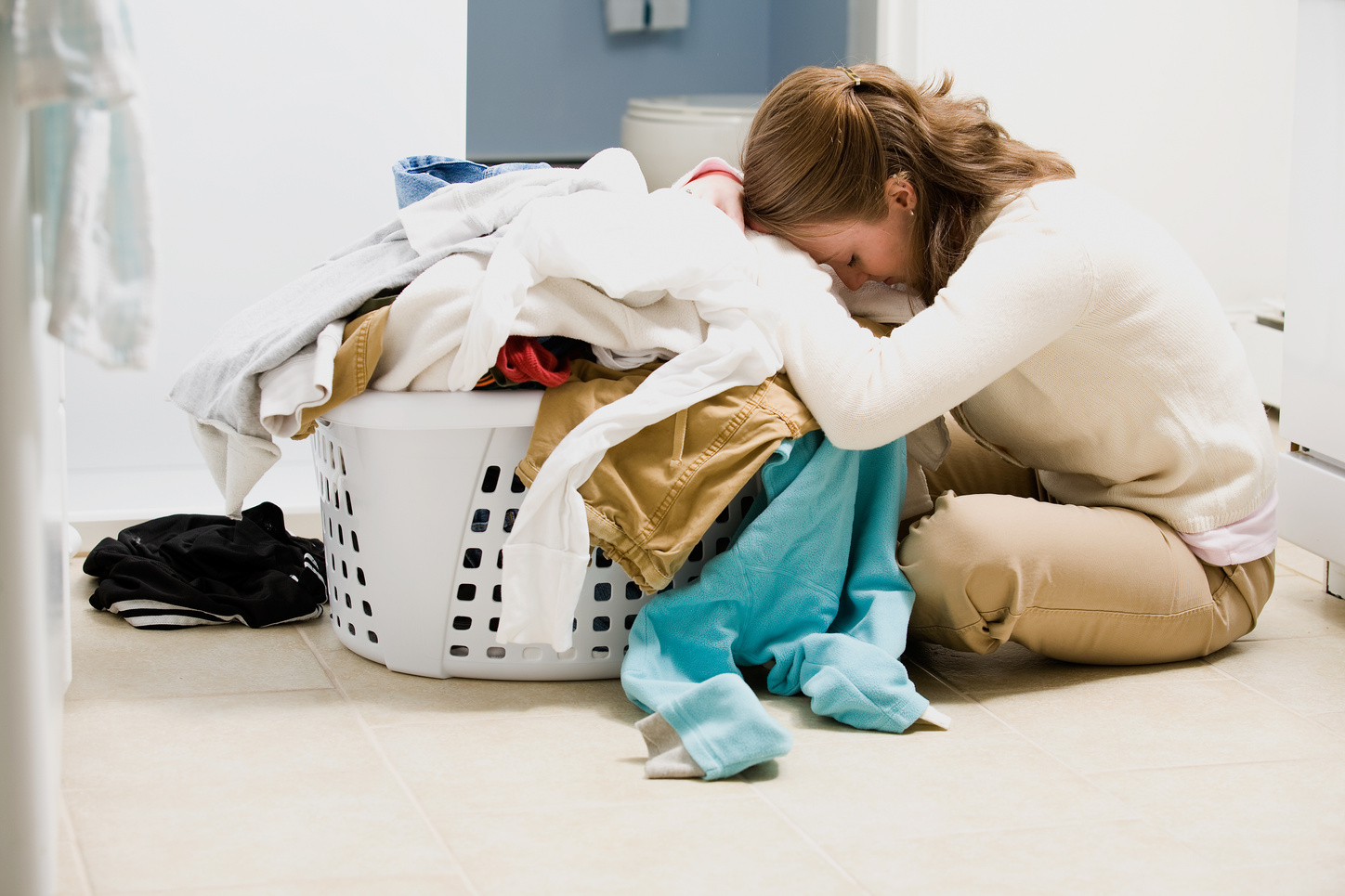 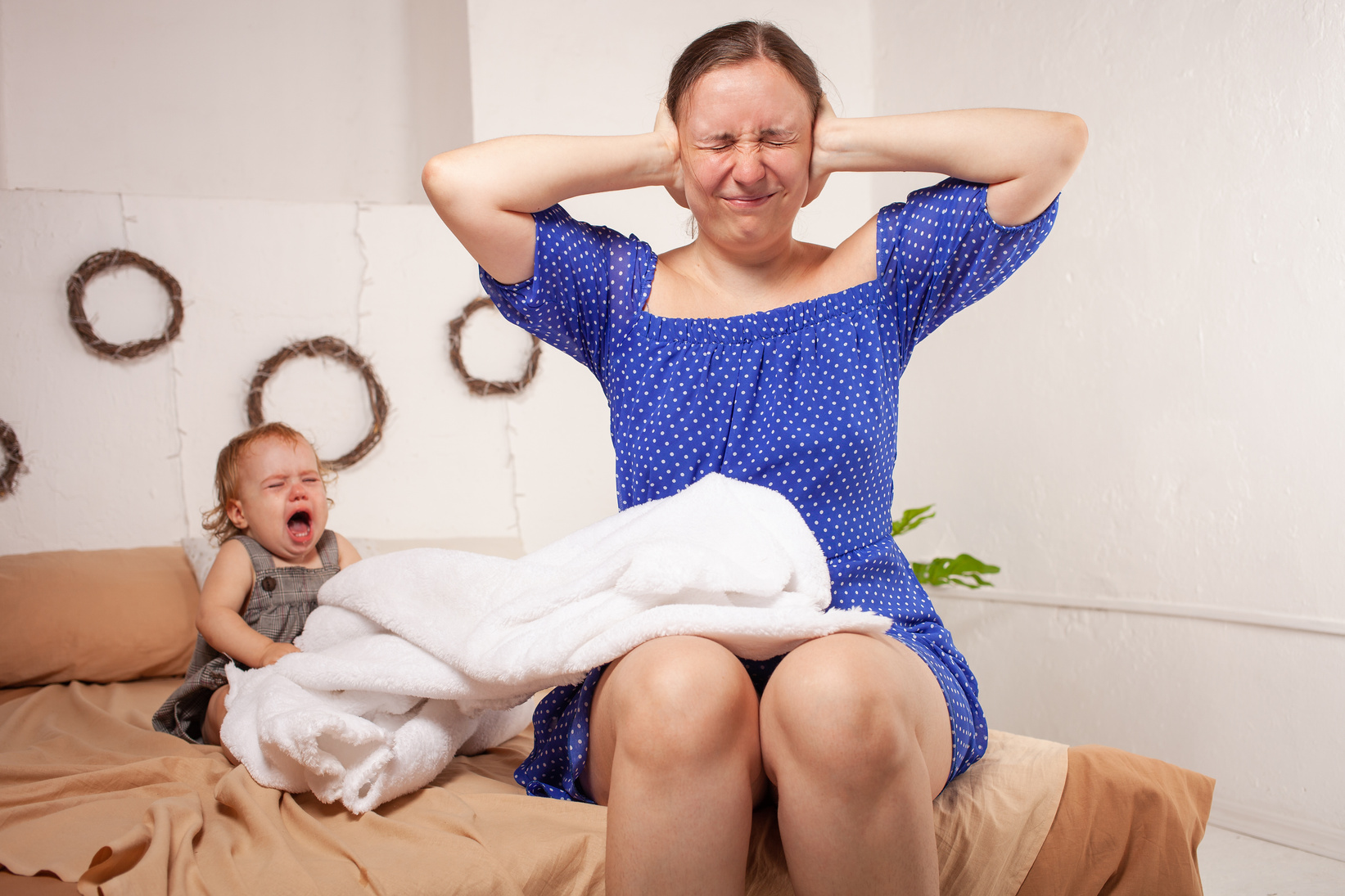 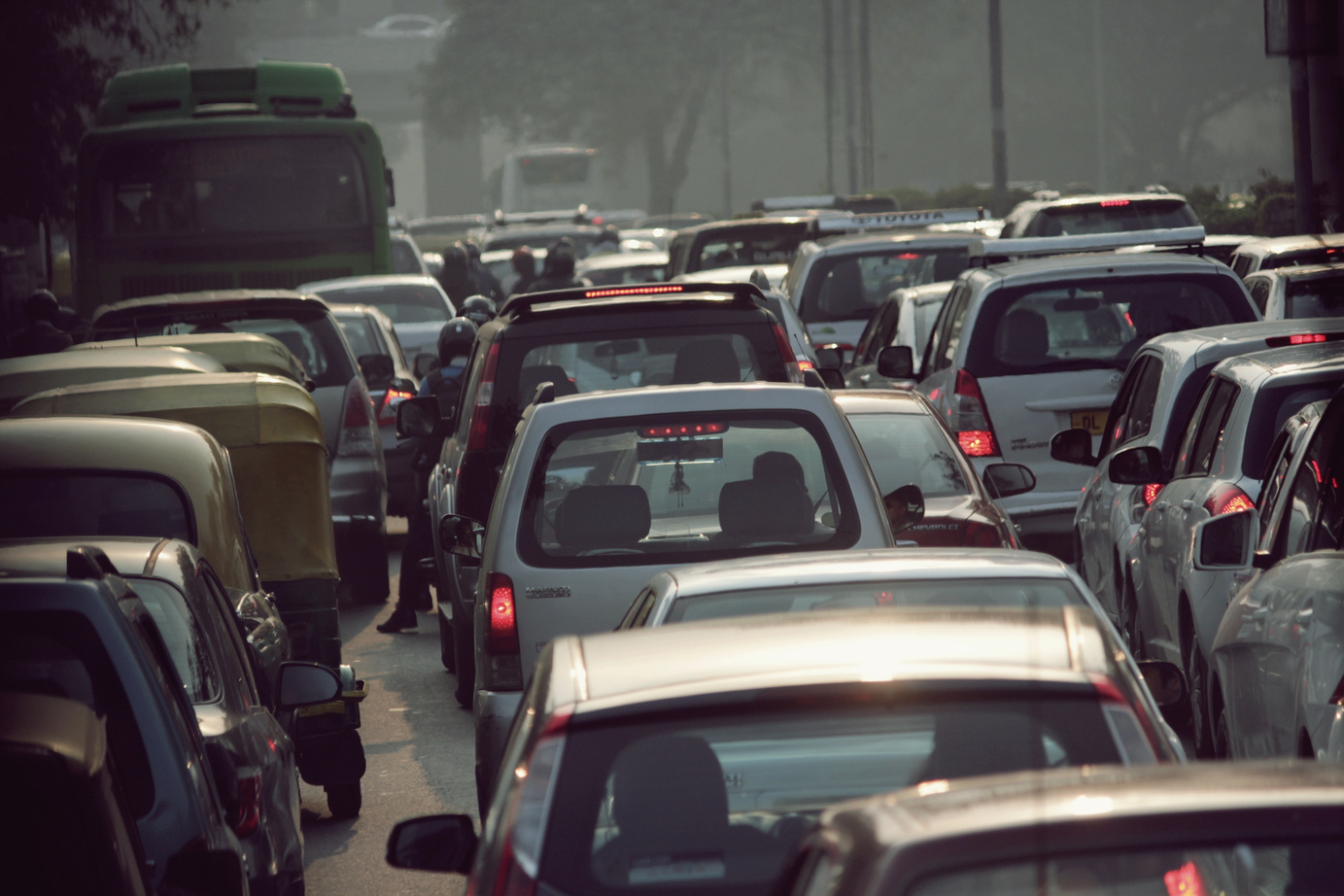 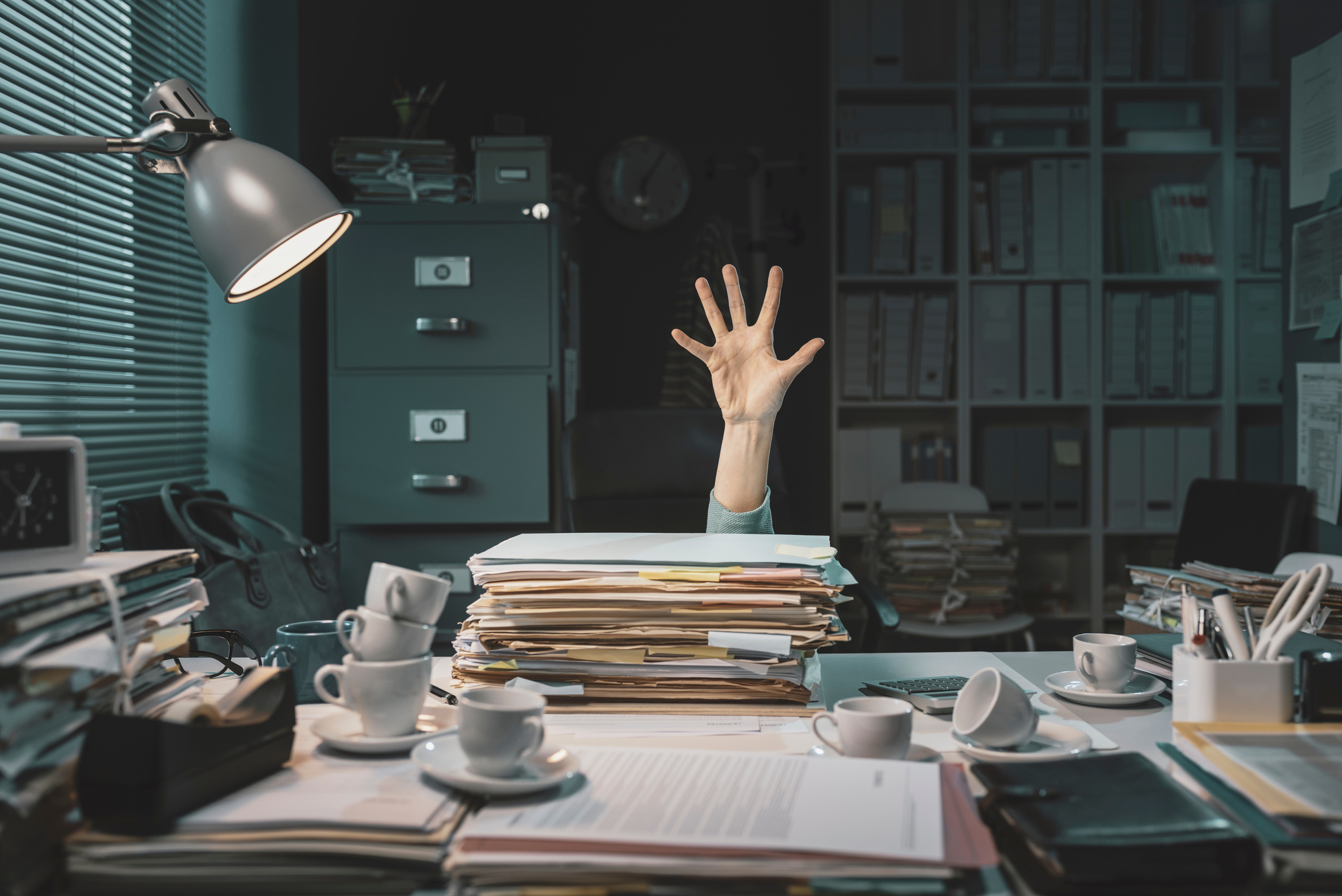 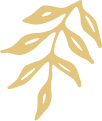 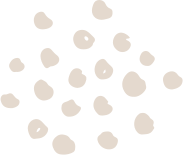 Share
How do you know when you're stressed?
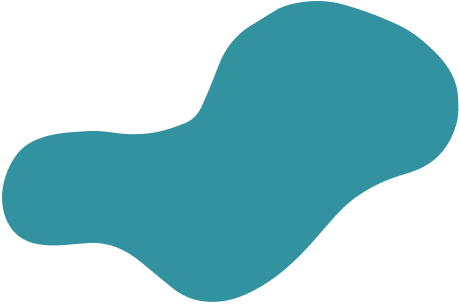 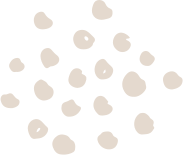 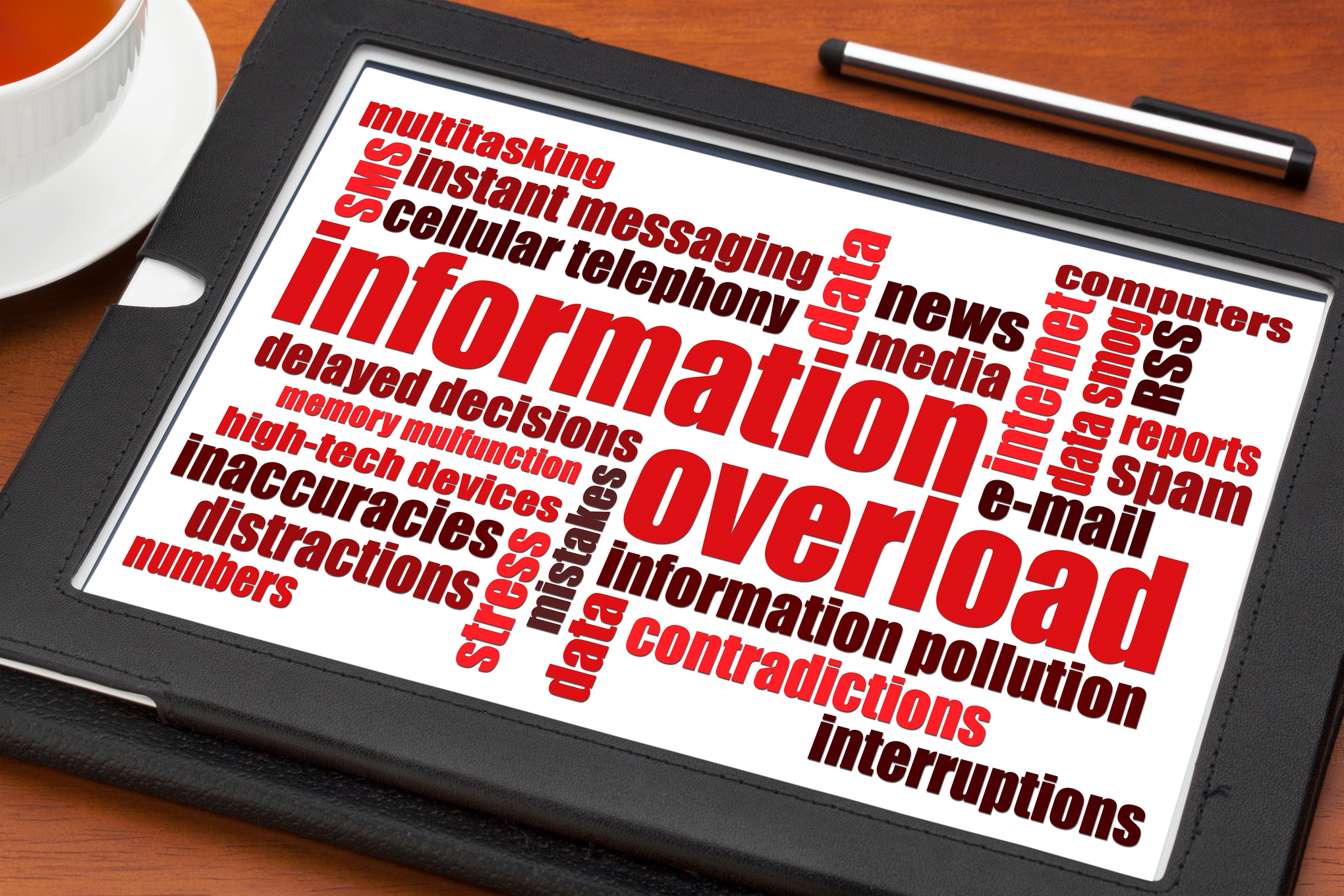 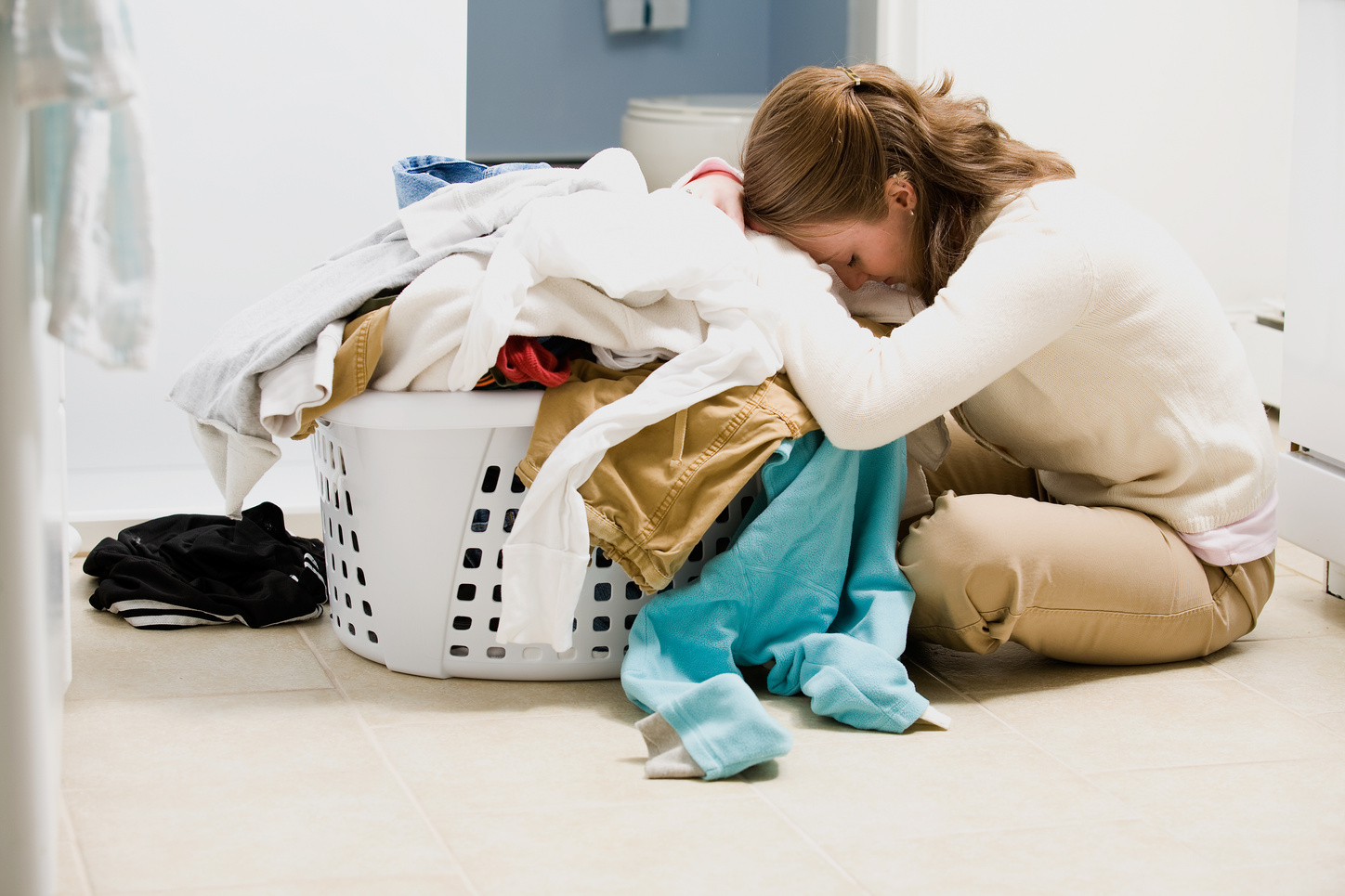 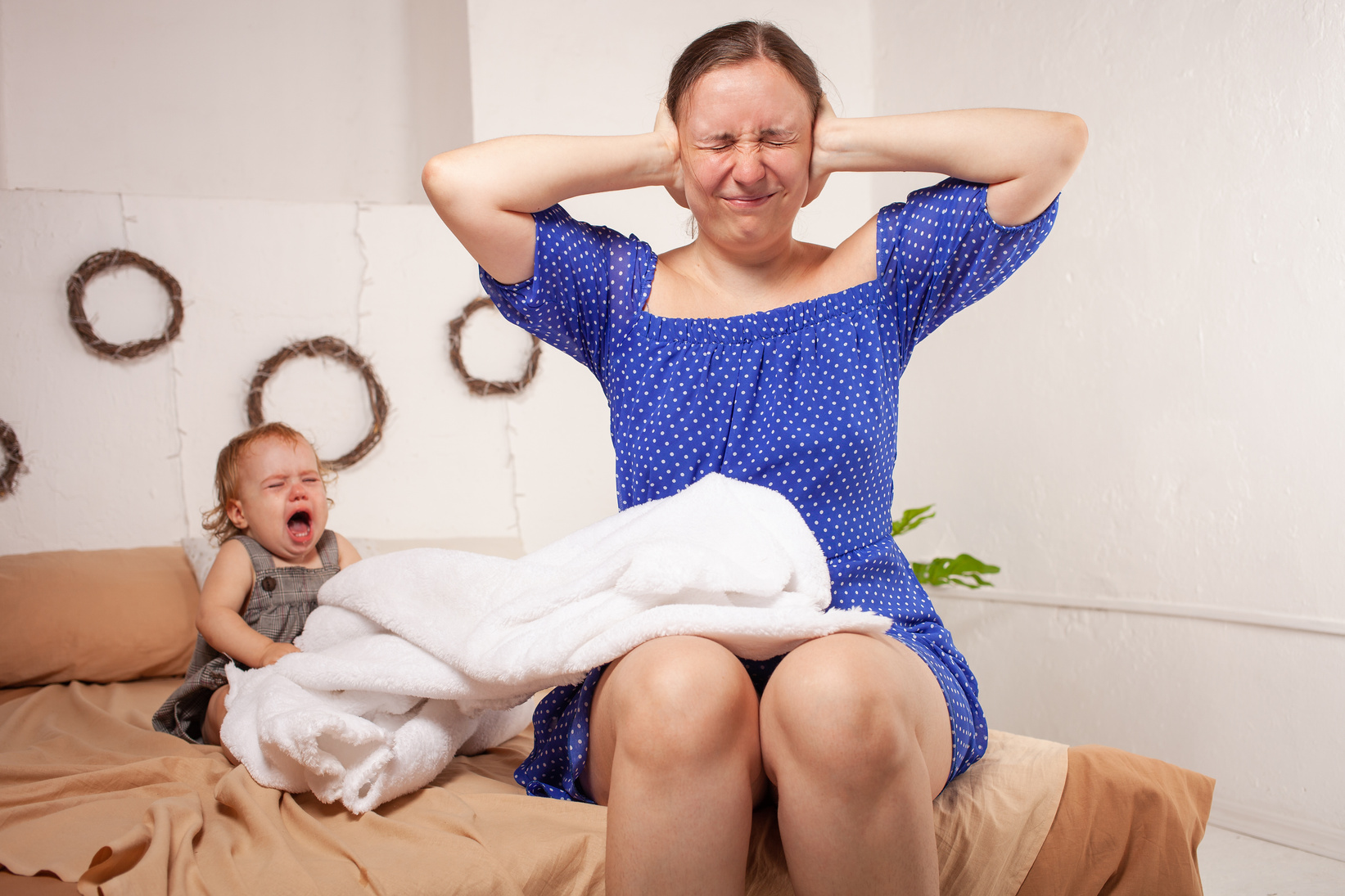 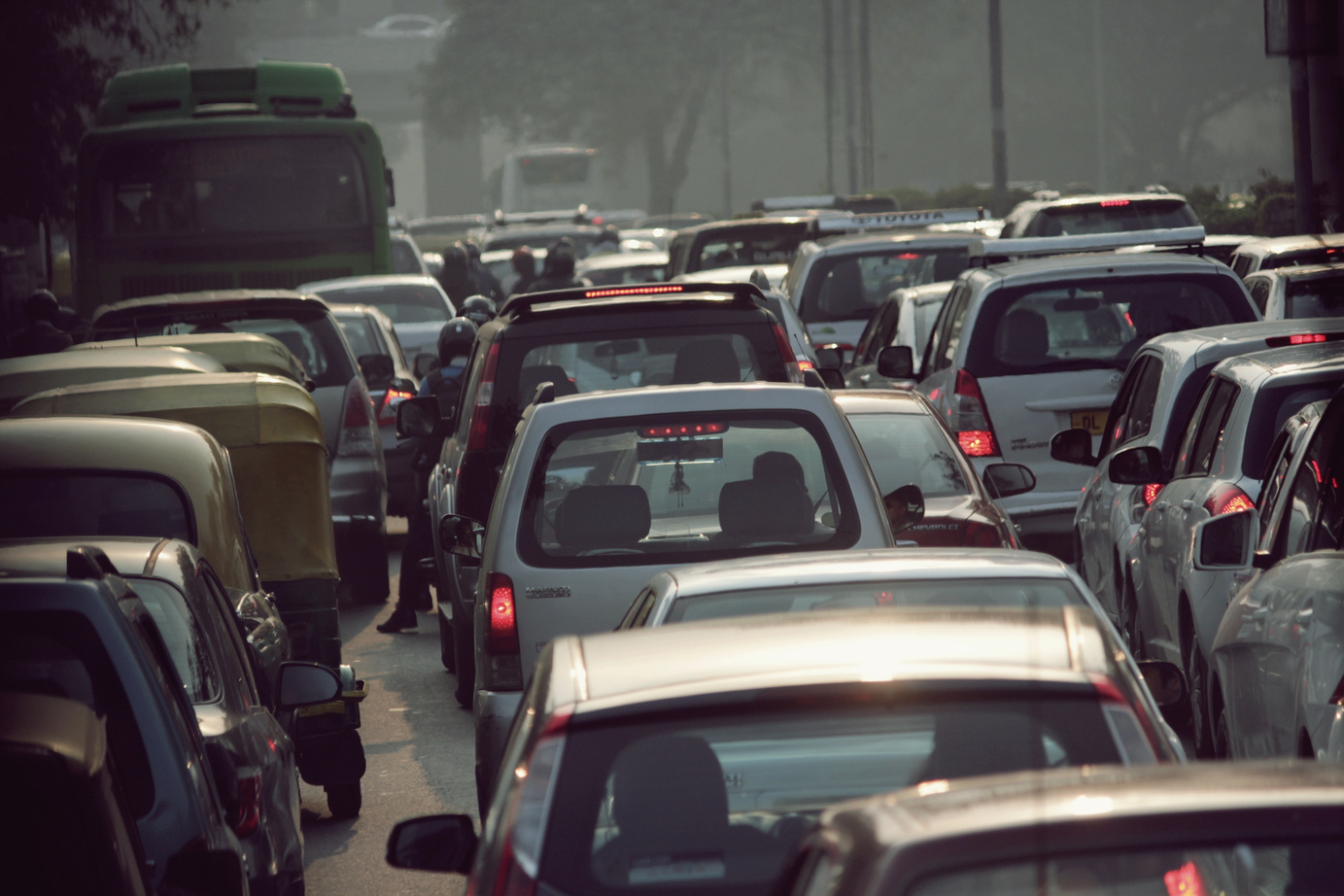 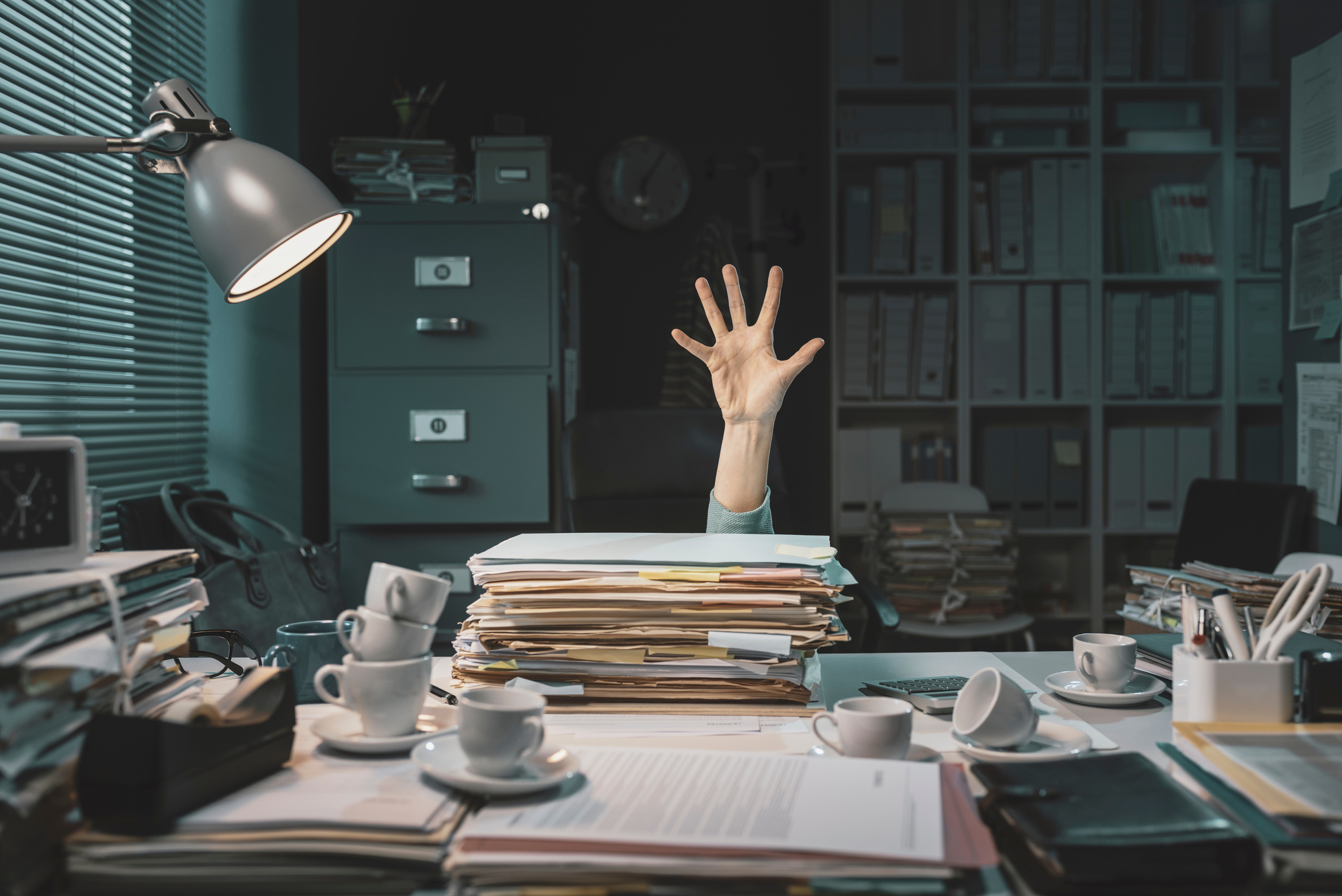 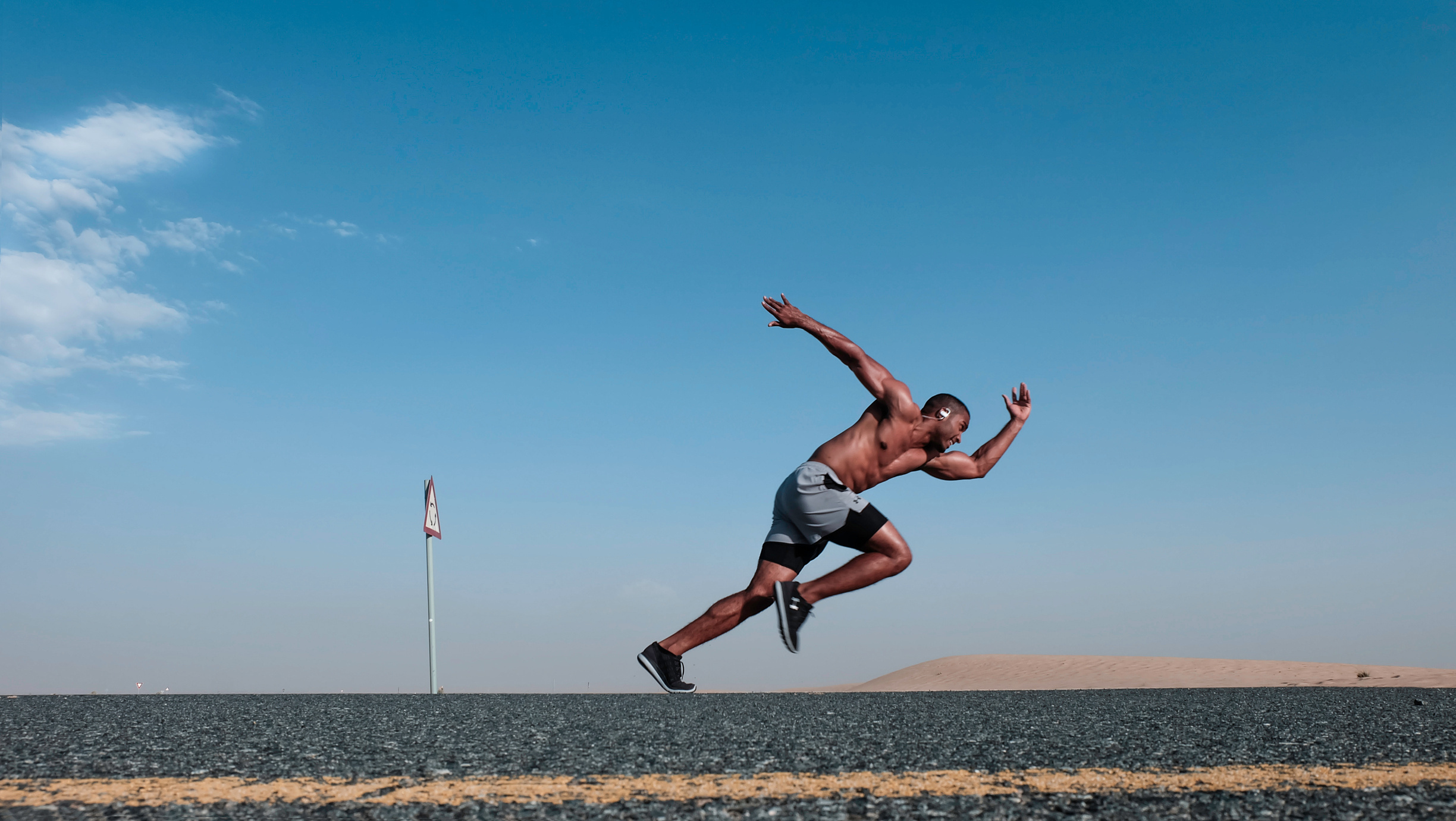 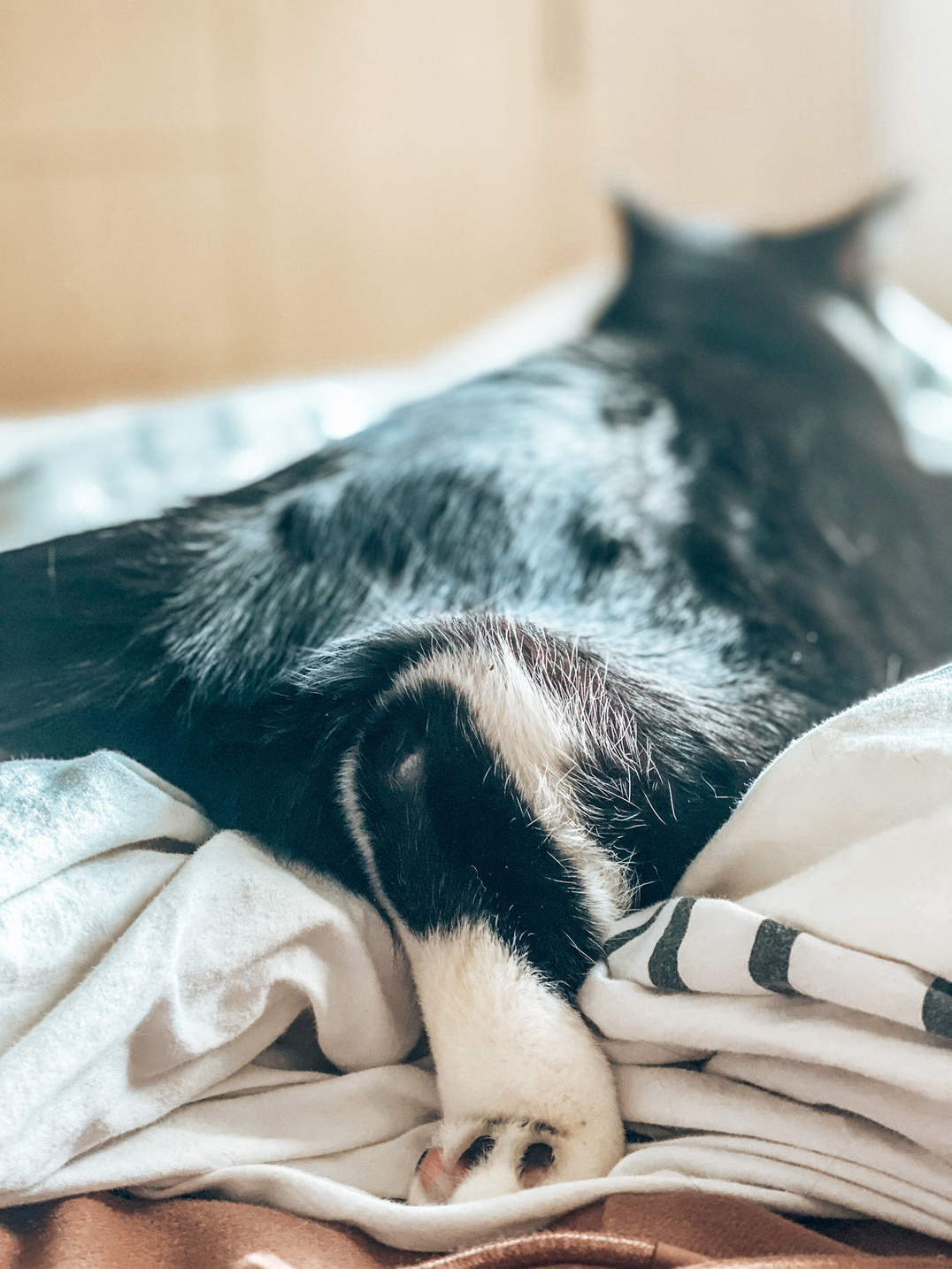 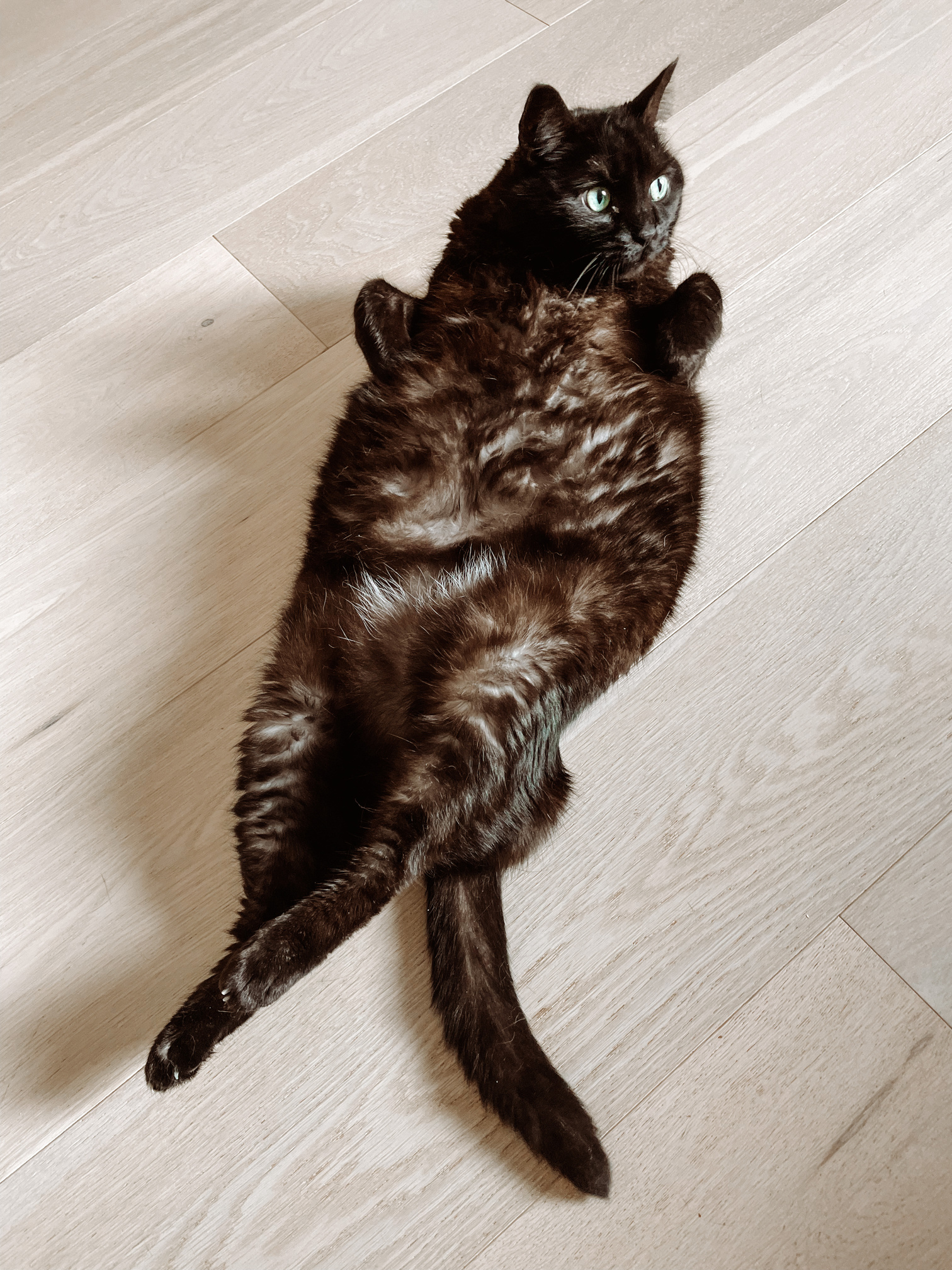 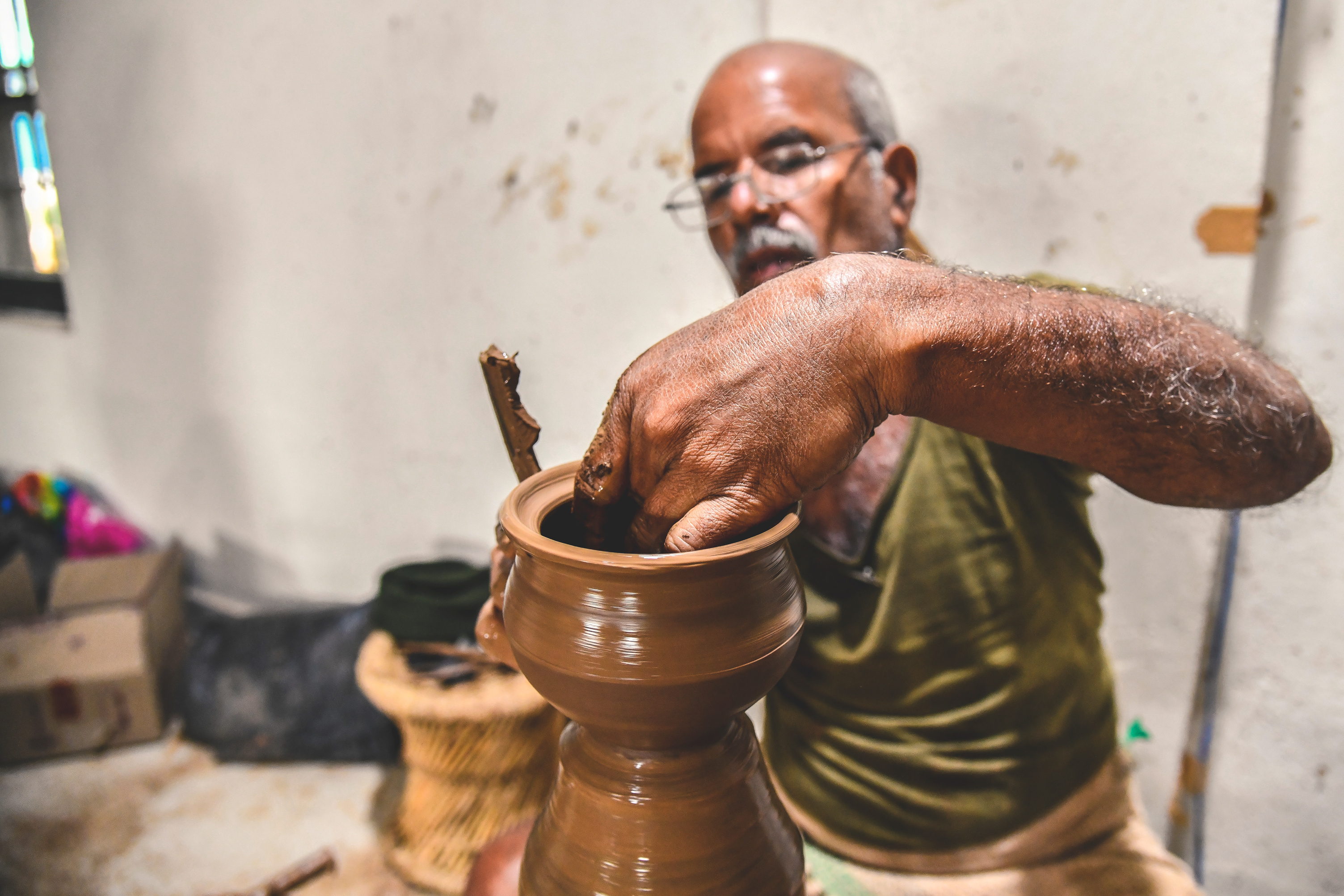 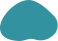 "You should meditate for 10 minutes a day.

Unless you're too busy, then you should meditate for an hour."
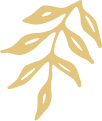 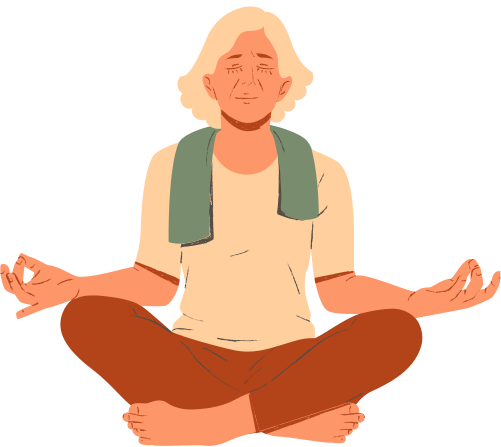 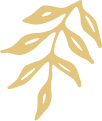 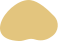 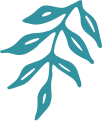 Take a 2 minute screen break

Take 2 deep breaths before a meeting

Eat without technology
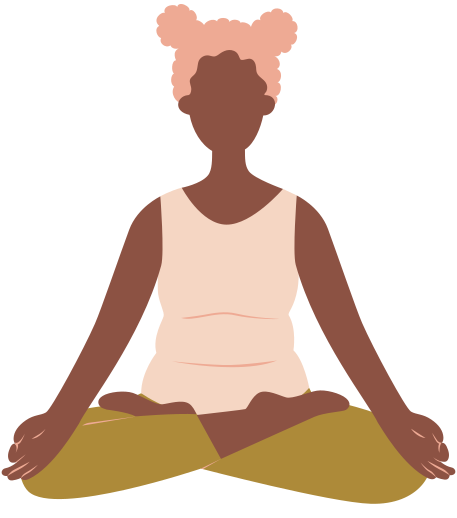 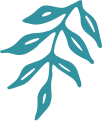 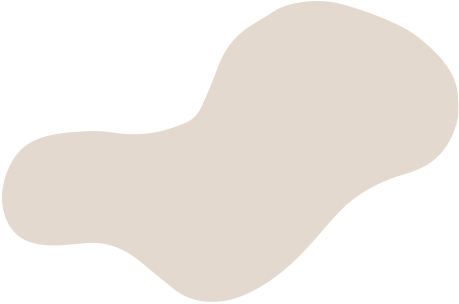 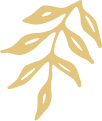 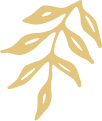 Mindful Moment Challenge
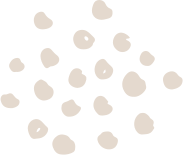 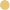 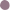 Bathroom
break
1. Something you do daily
Brushing teeth
Having dinner
2 Usually done mindlessly
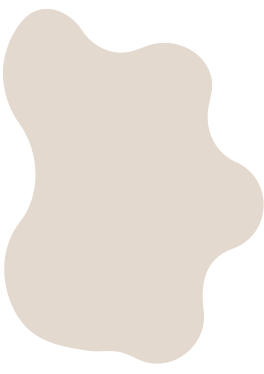 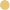 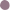 3. Uses felt sense
Walking the dog
Showering
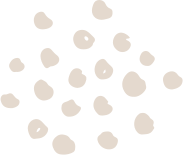 Mindful Moment Challenge
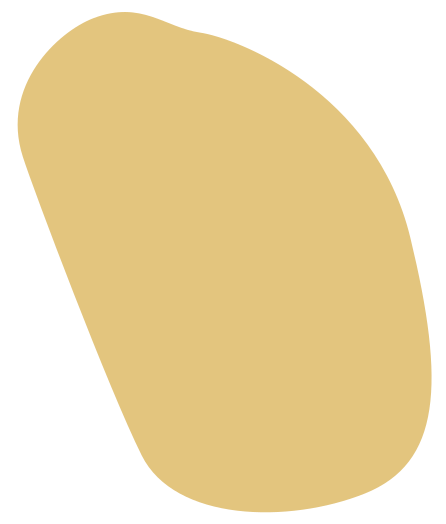 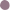 Brushing teeth
Acknowledge the task
 Notice the felt sense
 Notice your mind wandering
 Guide your attention back
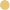 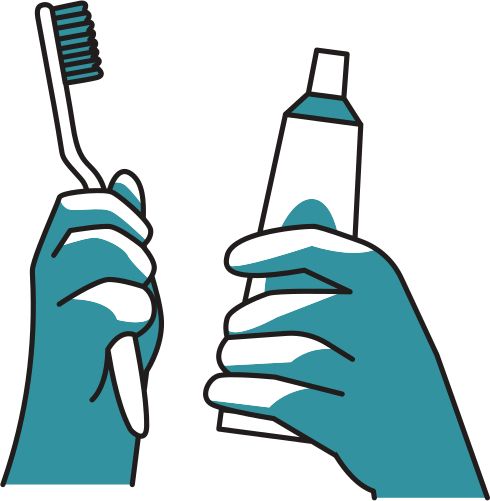 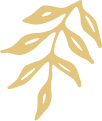 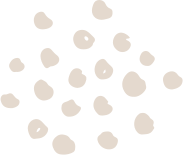 Share
Where Will You Have Your Mindful Moment?
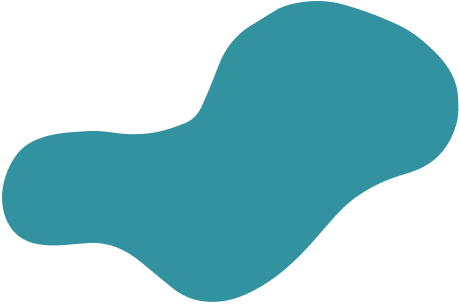 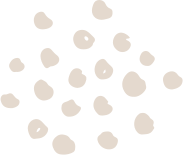 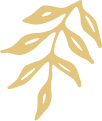 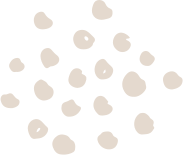 Mindful Moment
Body Scan
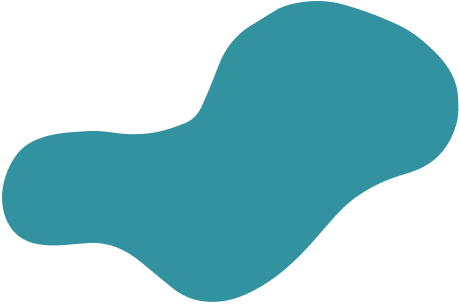 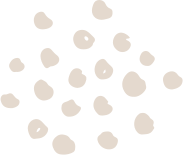 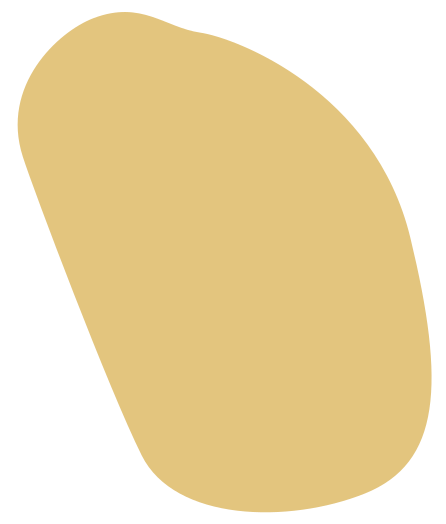 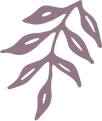 Mindful Boundaries for Work and Life
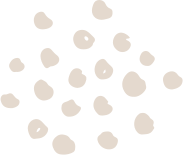 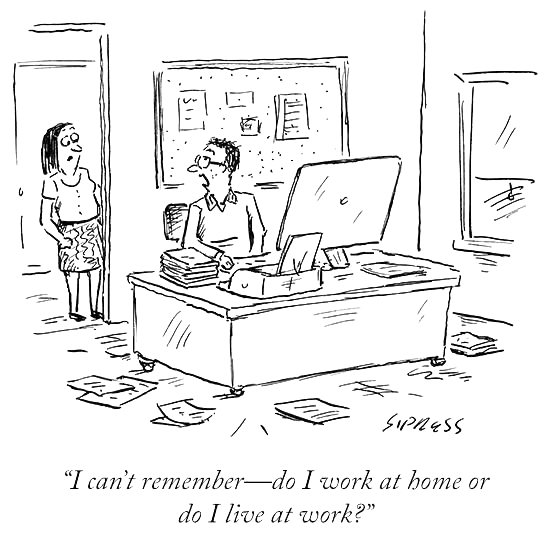 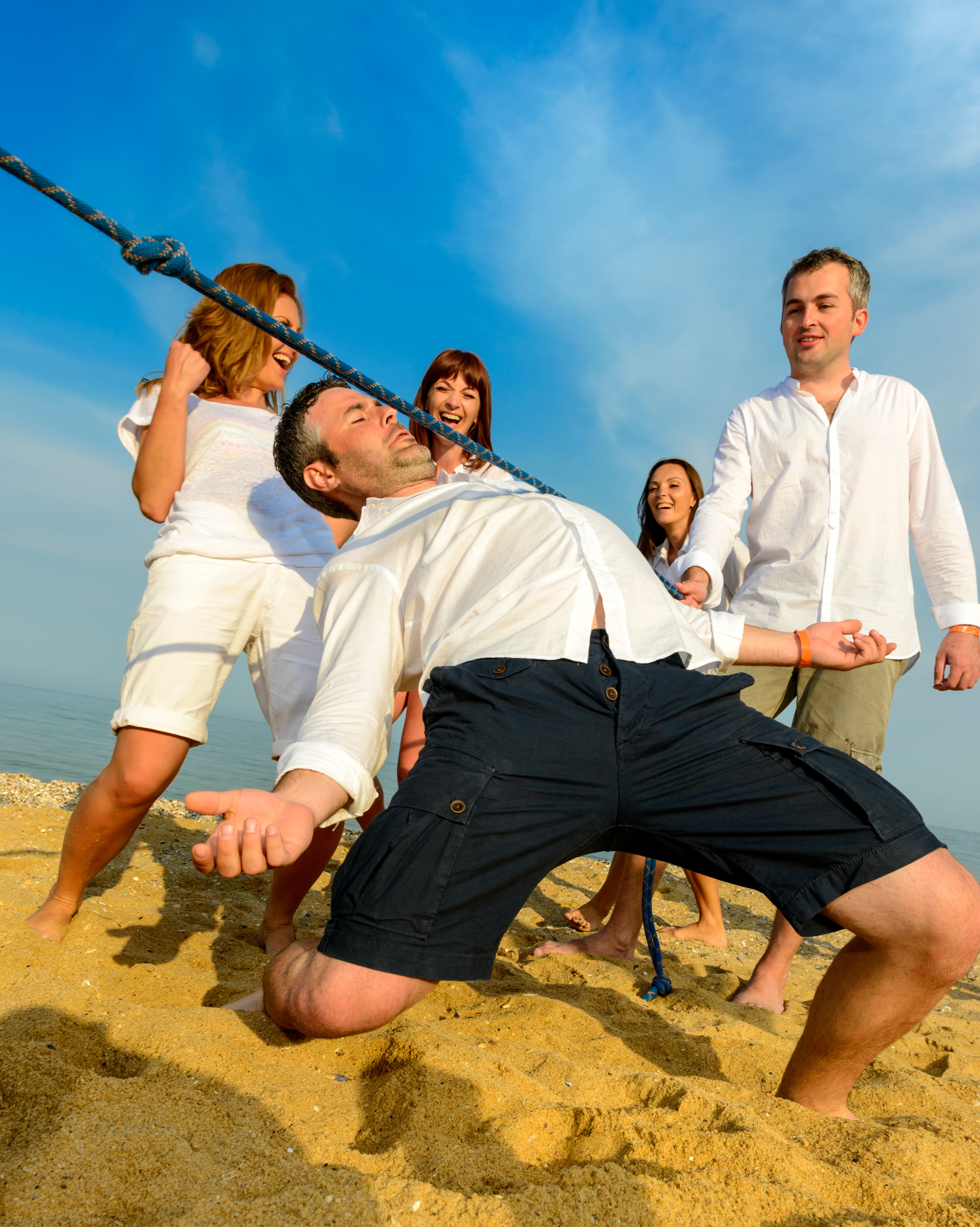 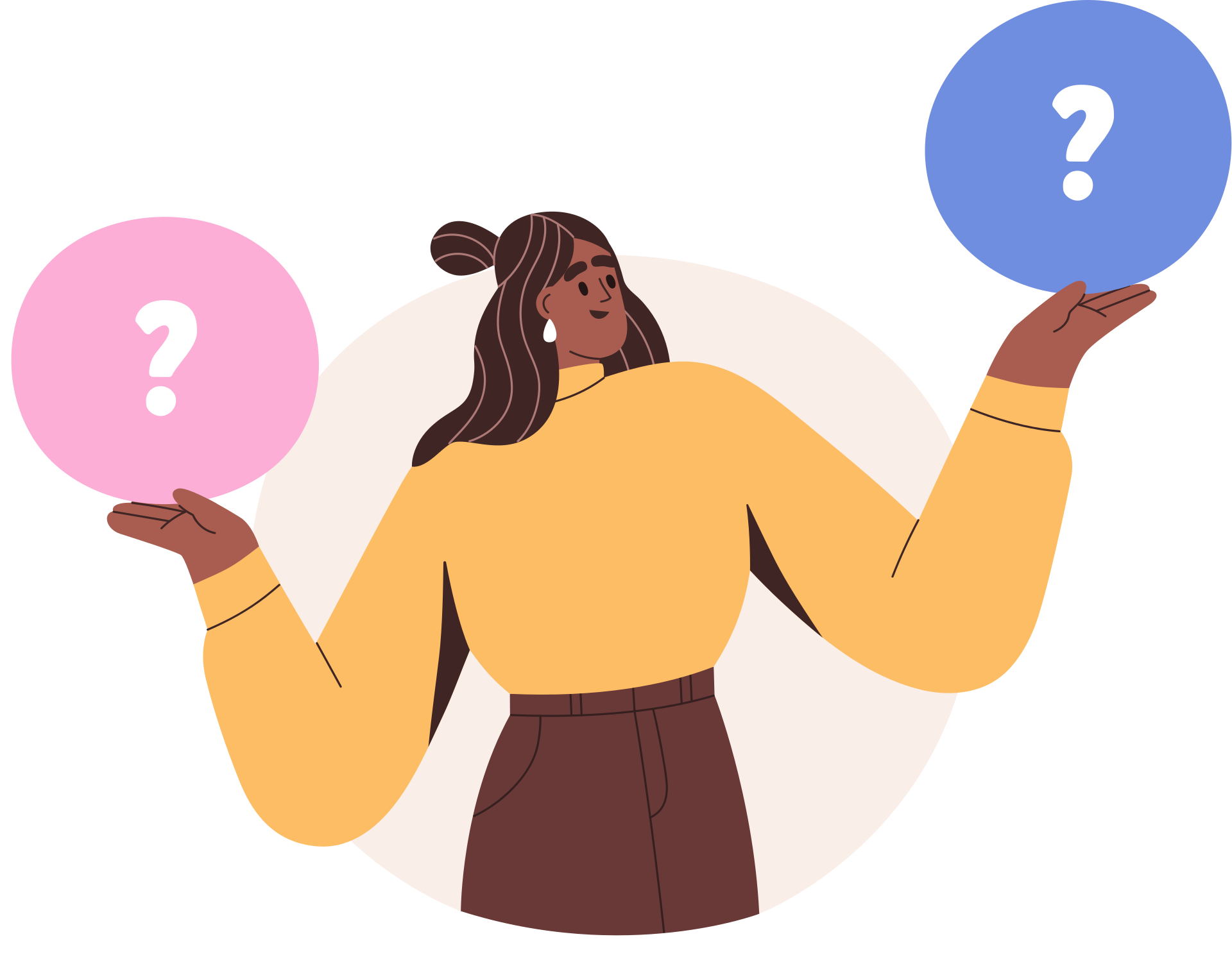 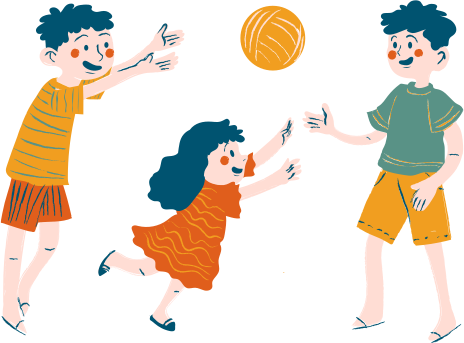 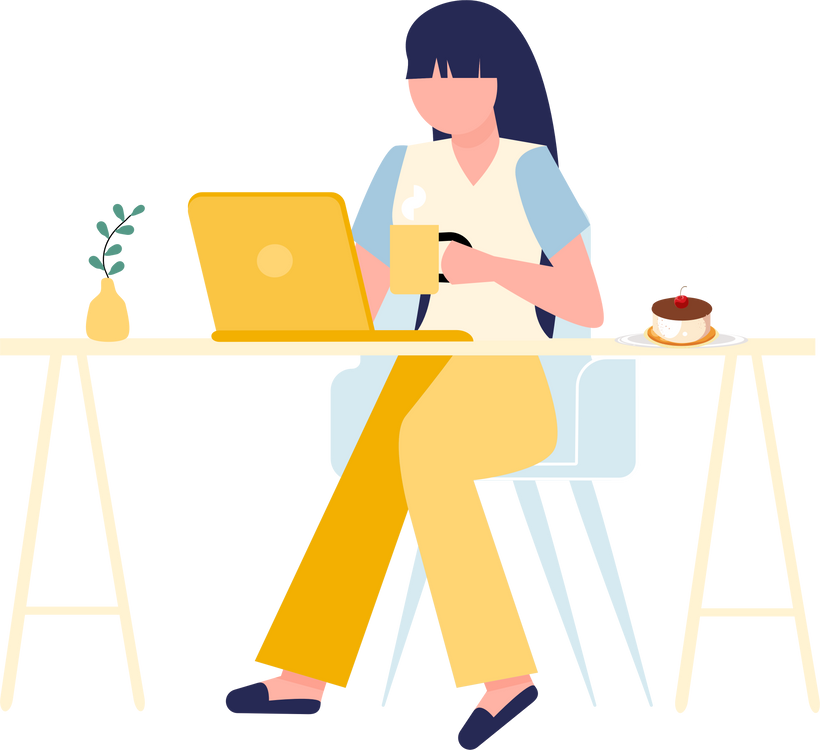 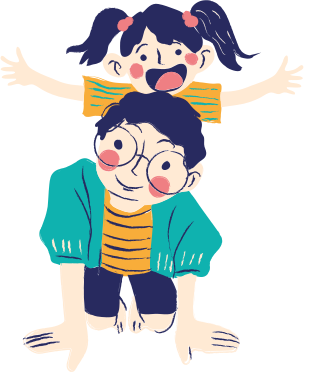 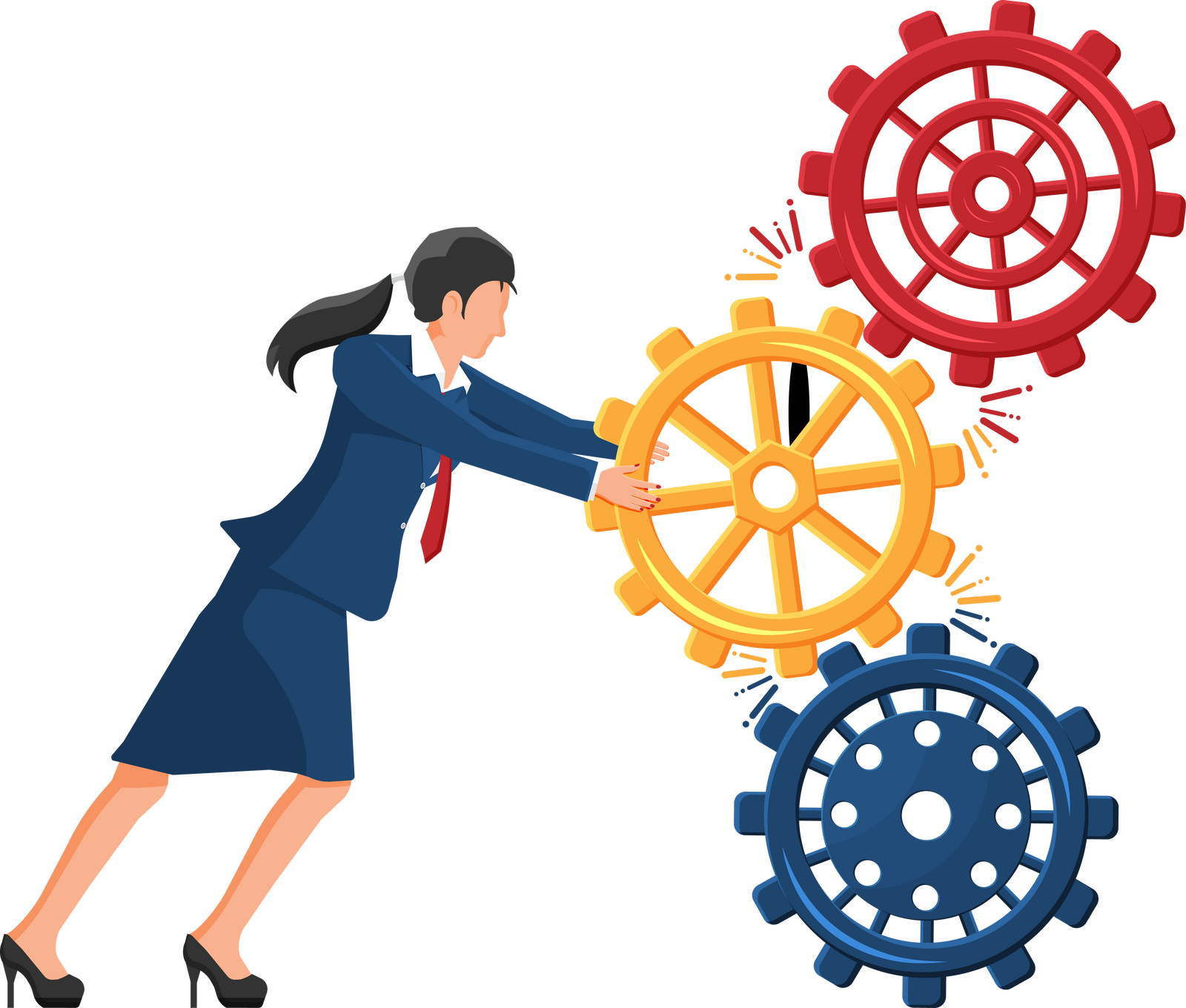 "LIMBO TIME"
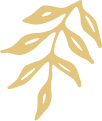 Prolonged Stress
Physical
Headaches
Poor Digestion
Loss of Libido
Trouble sleeping
Substance use/abuse
Inflammation
Bruxism
High blood pressure
Mental
Poor decision making
Irritability
Decision Fatigue
Anxiety
Depression
Trouble concentrating
Constant worrying
Neglecting responsibilities
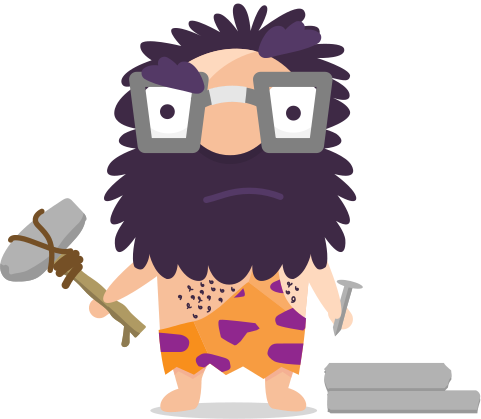 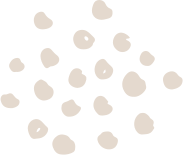 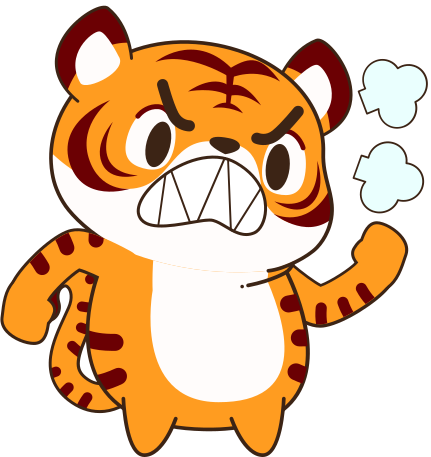 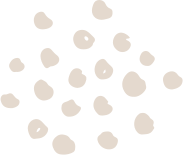 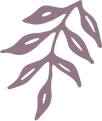 Creating Boundaries
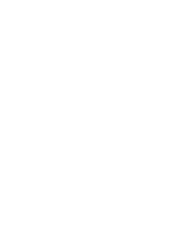 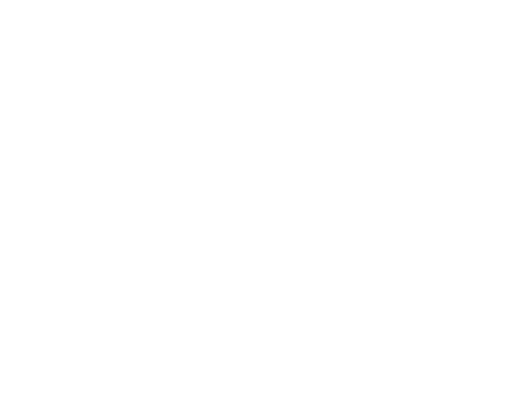 Mental Boundaries
Physical Boundaries
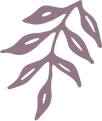 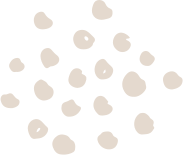 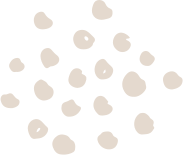 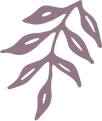 Creating Boundaries
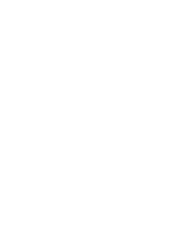 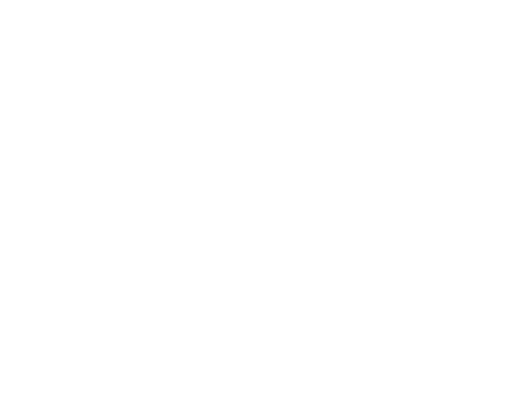 Mental Boundaries
Physical Boundaries
Phone in another room
Emails from the office
Exercise before or after work
Close office door
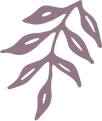 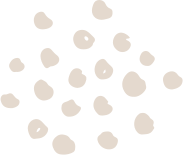 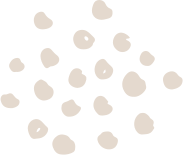 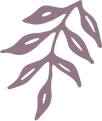 Creating Boundaries
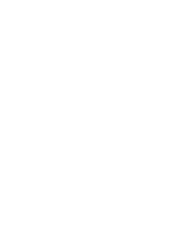 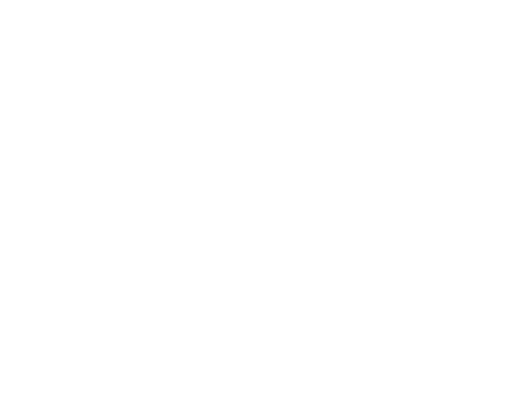 Mental Boundaries
Physical Boundaries
Phone in another room
Emails from the office
Exercise before or after work
Close office door
Meditation
Mindful walk
Journalling
Listen to music
Change clothes
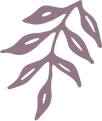 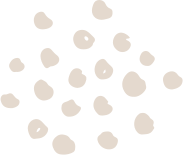 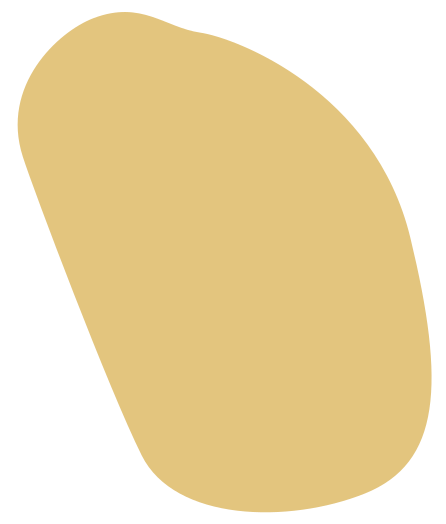 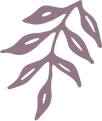 "Almost everything will work again if you unplug it for a few minutes, including you."

Annie Lamott
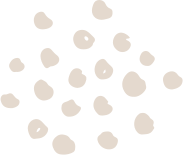 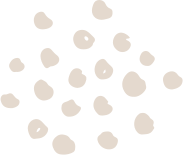 Take Aways
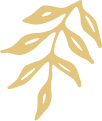 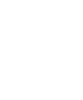 Mindfulness only takes a moment
Mindfulness is like a muscle - it's  strengthens through repetition.
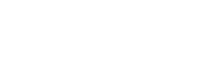 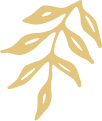 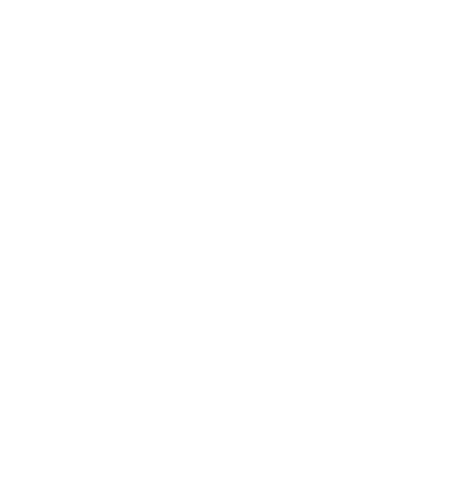 The more you give to yourself, the more you have to give
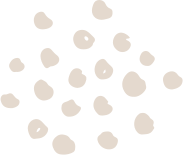 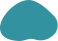 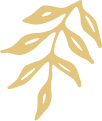 "If you change the way you you look at things, the things you look at change"

DR. Wayne Dyer.
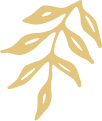 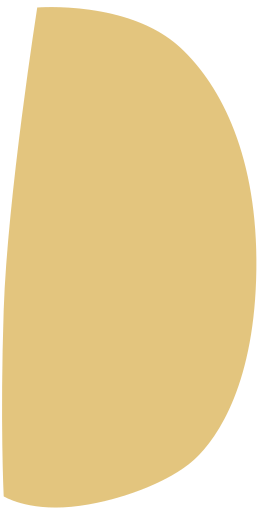 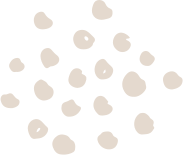 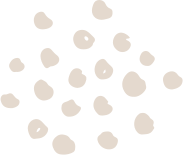 Thank You!
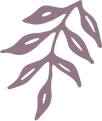 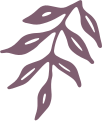 samanthashakiraclarke.com
team@samanthashakiraclarke.com